АДМИНИСТРАЦИЯ  МУНИЦИПАЛЬНОГО ОБРАЗОВАНИЯ  -
ГОРОДСКОЙ ОКРУГ ГОРОД САСОВО
МУНИЦИПАЛЬНОЕ БЮДЖЕТНОЕ ДОШКОЛЬНОЕ 
ОБРАЗОВАТЕЛЬНОЕ УЧРЕЖДЕНИЕ 
 «ДЕТСКИЙ САД  N 7»

Предметно-пространственная среда                             «А что у Вас?»                                           в МБДОУ ДС N7

 


Сасово 2021 г.
Предметно-пространственная среда – это совокупность объектов материального характера для развития ребенка, предметных и социальных средств обеспечения разного вида деятельности воспитанников. Она необходима для того, чтобы дети могли полноценно расти и знакомились с окружающим миром, умели взаимодействовать с ним и учились самостоятельности.
Информационный блок для родителей
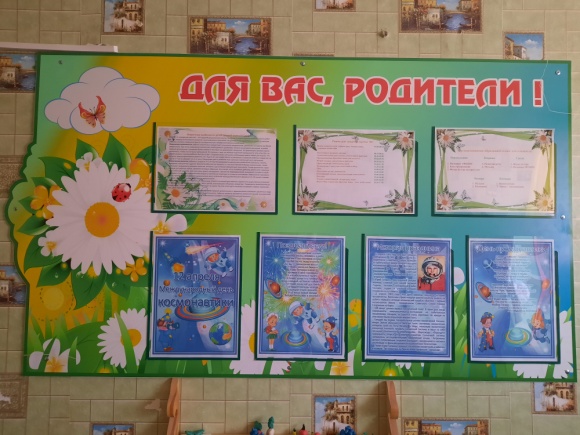 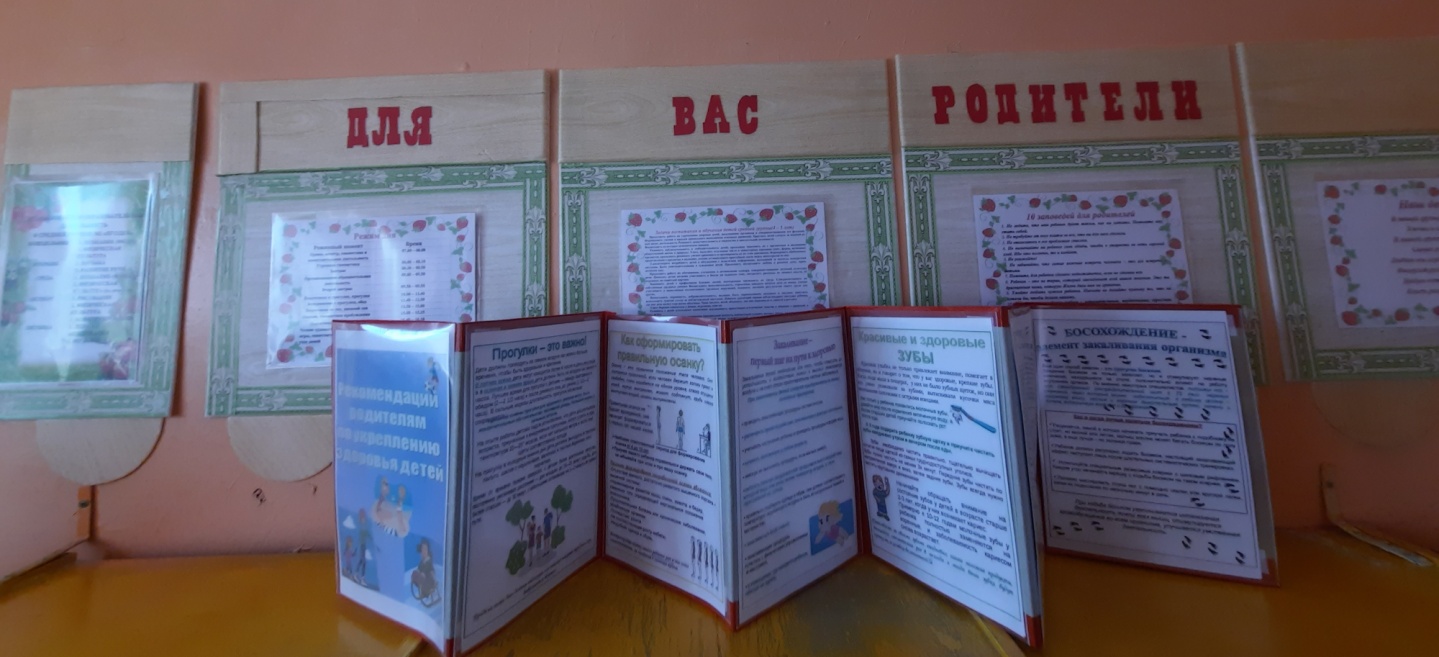 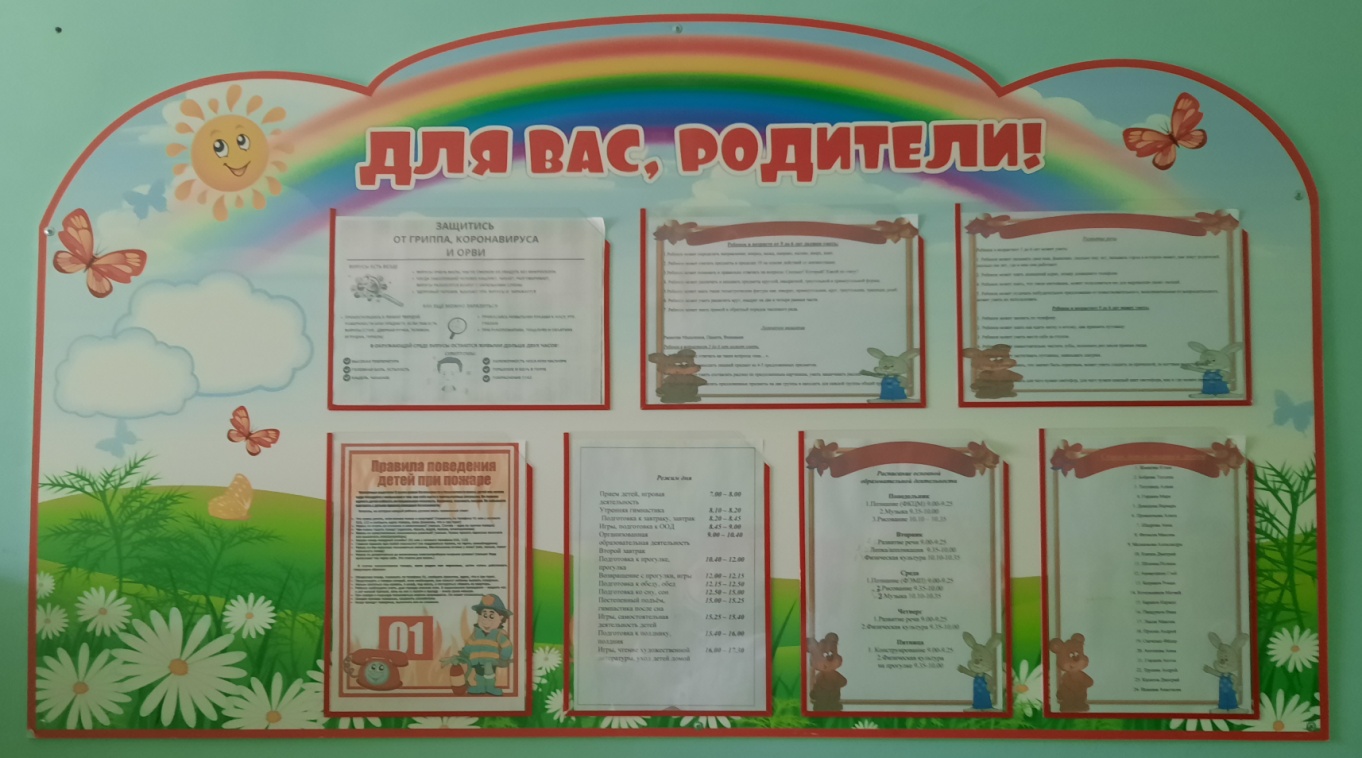 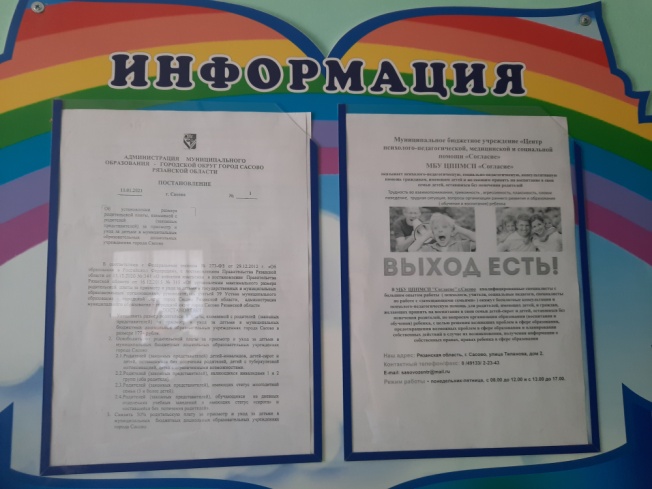 Методический уголок
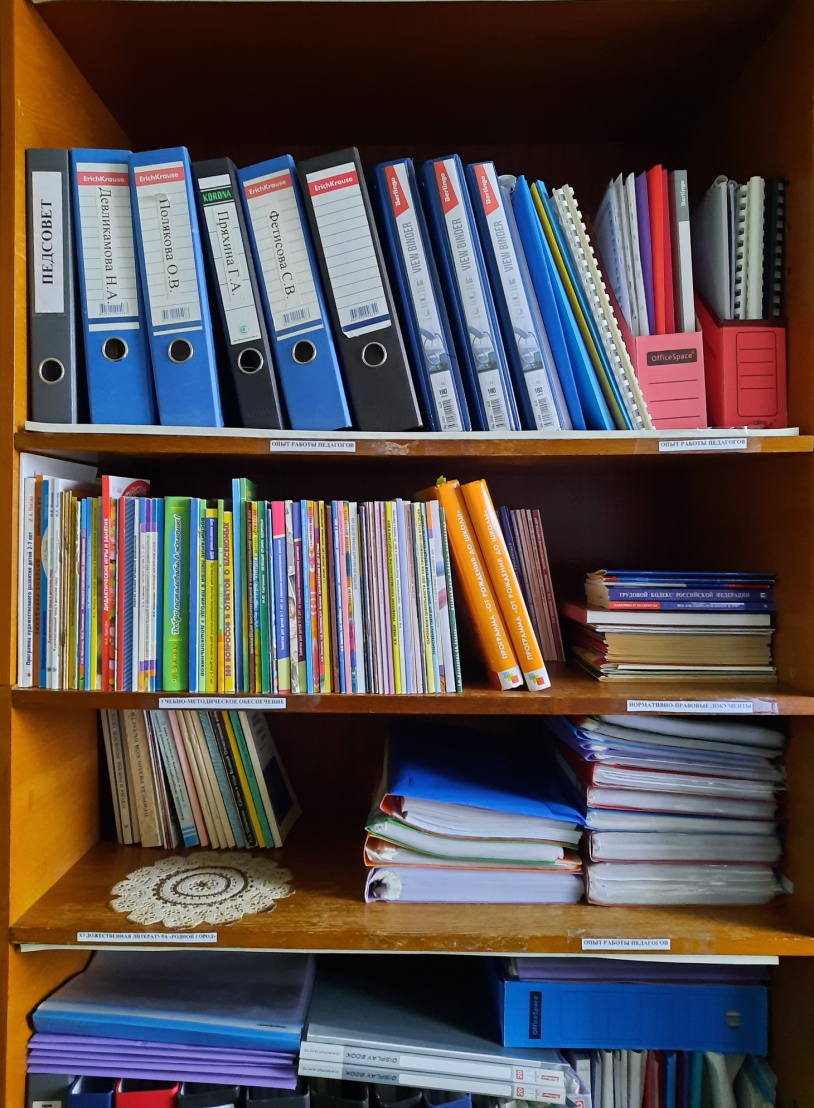 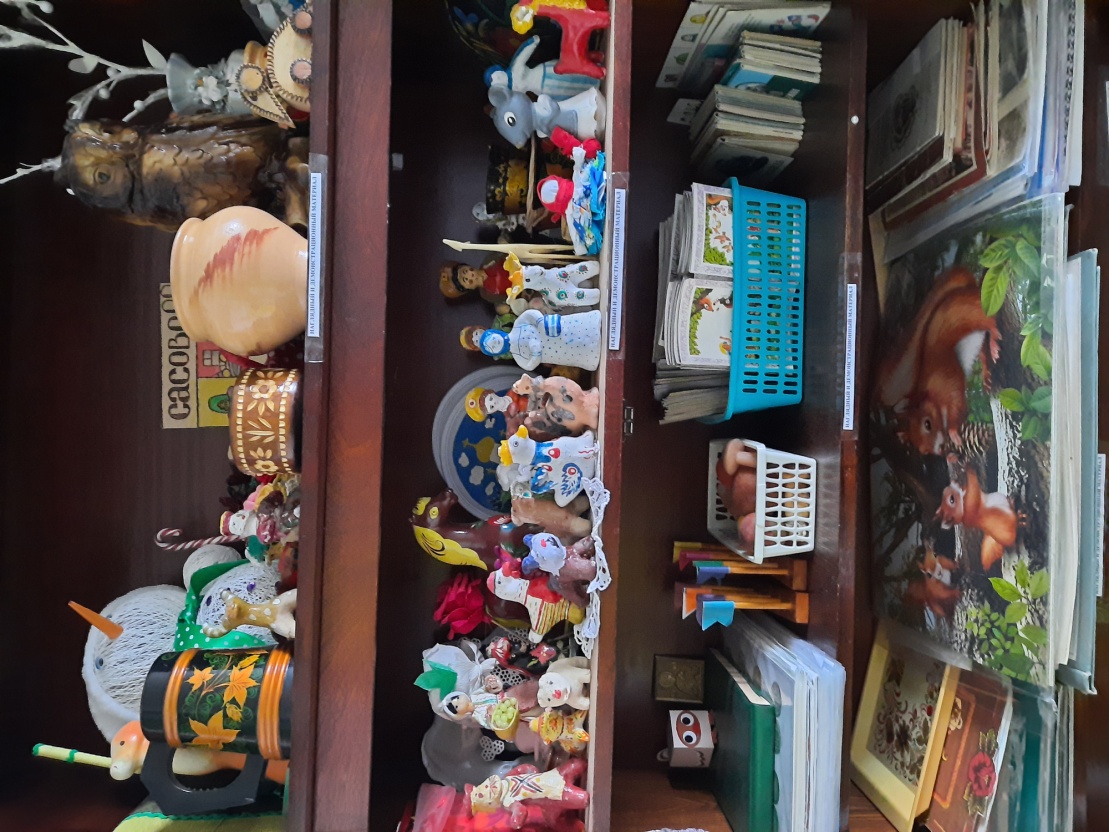 Центр грамотности
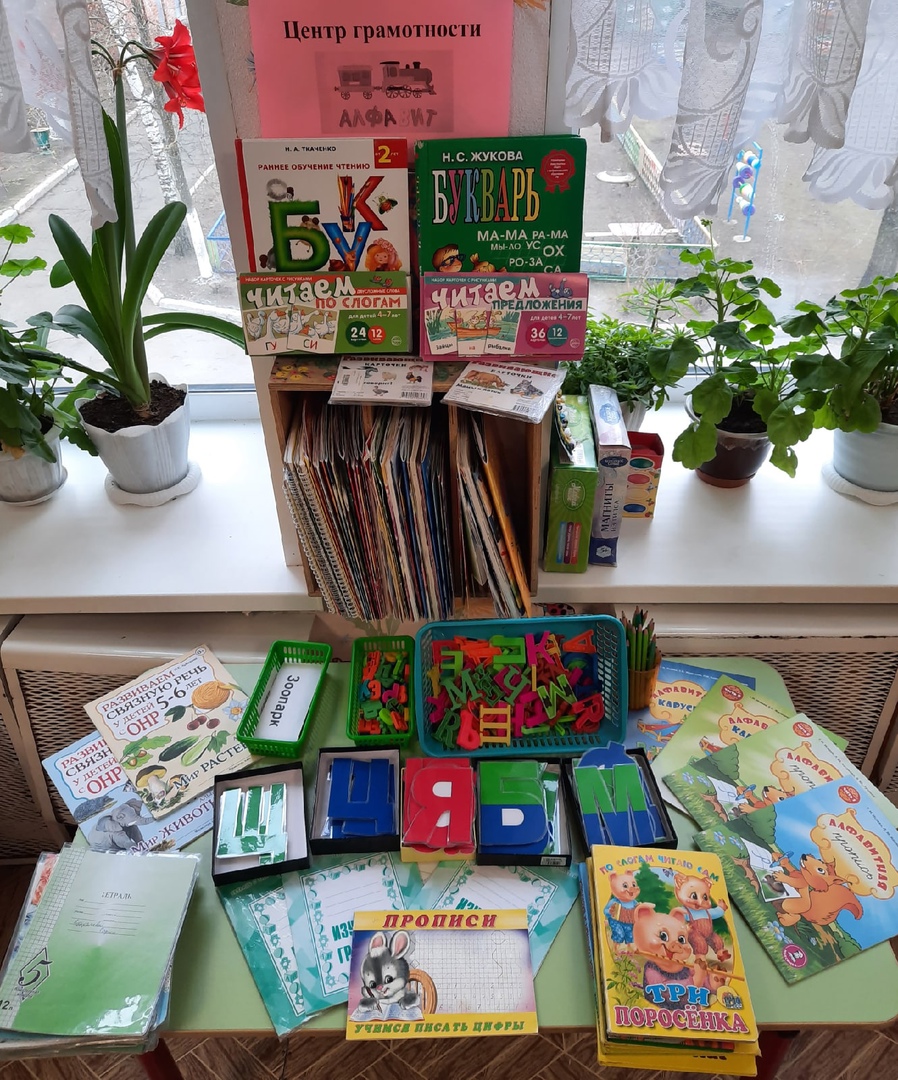 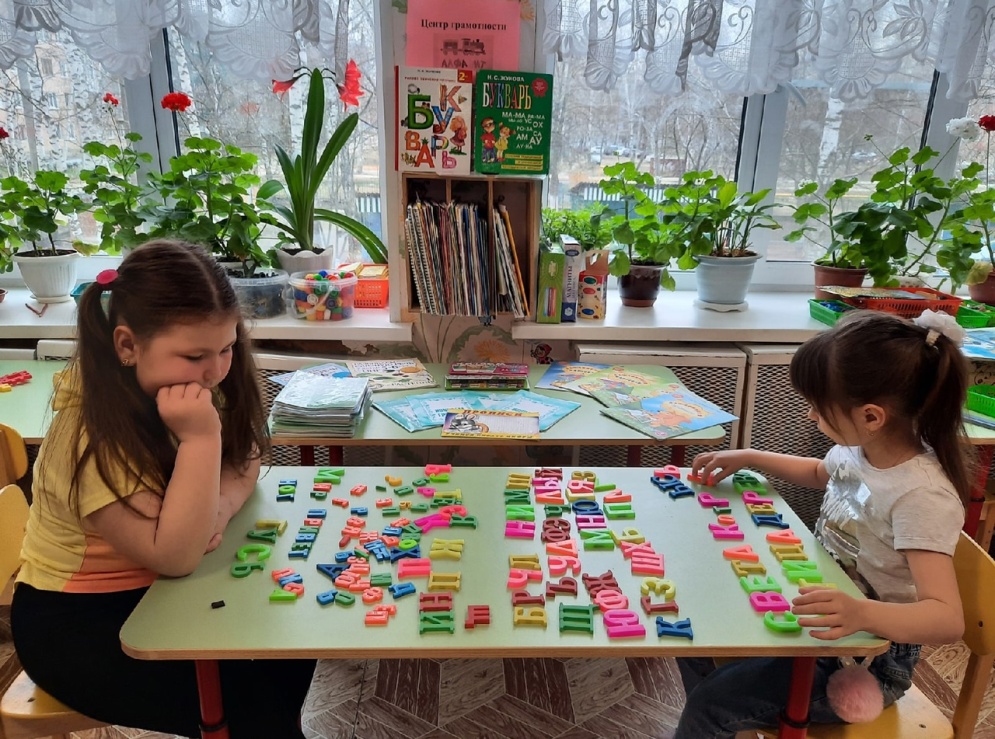 Центр экспериментирования и исследования
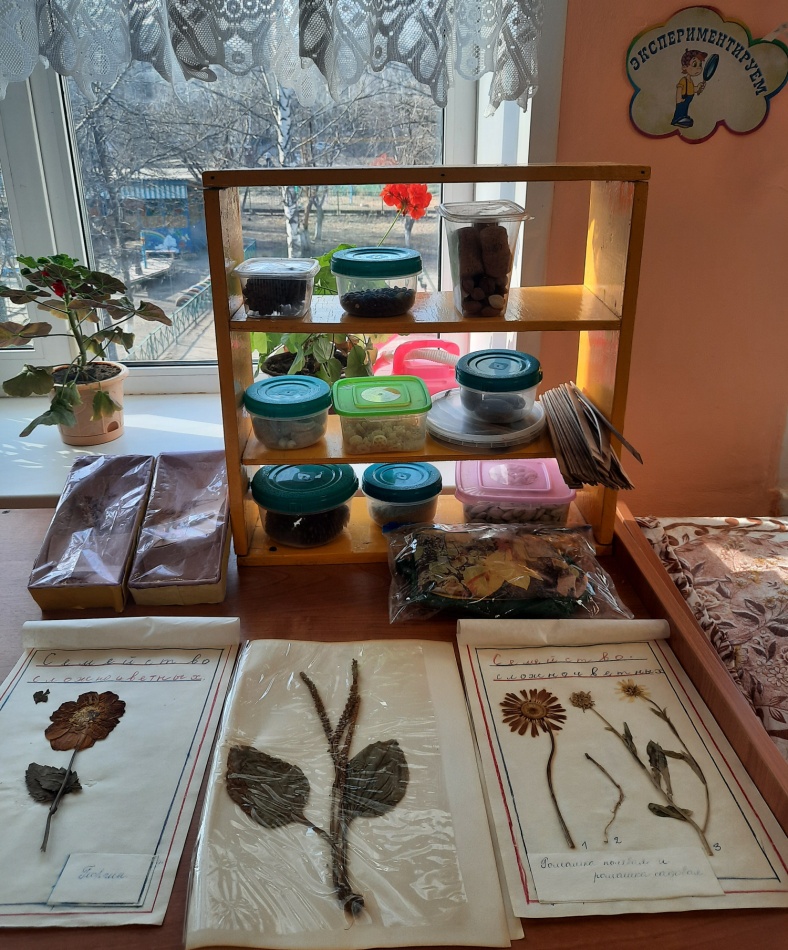 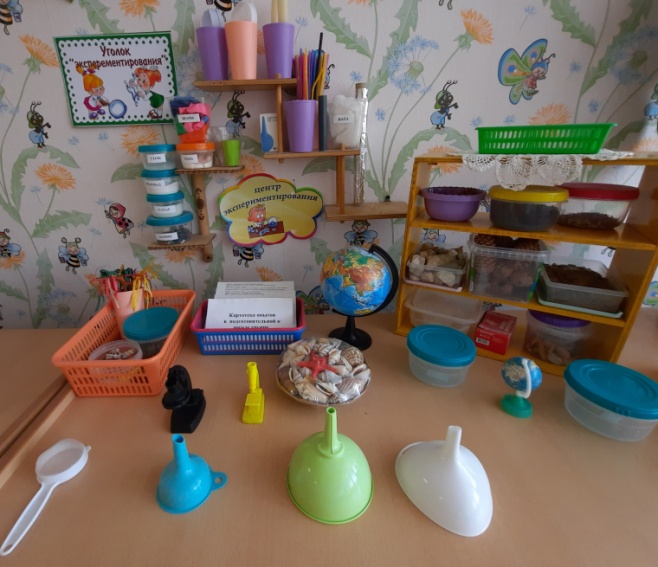 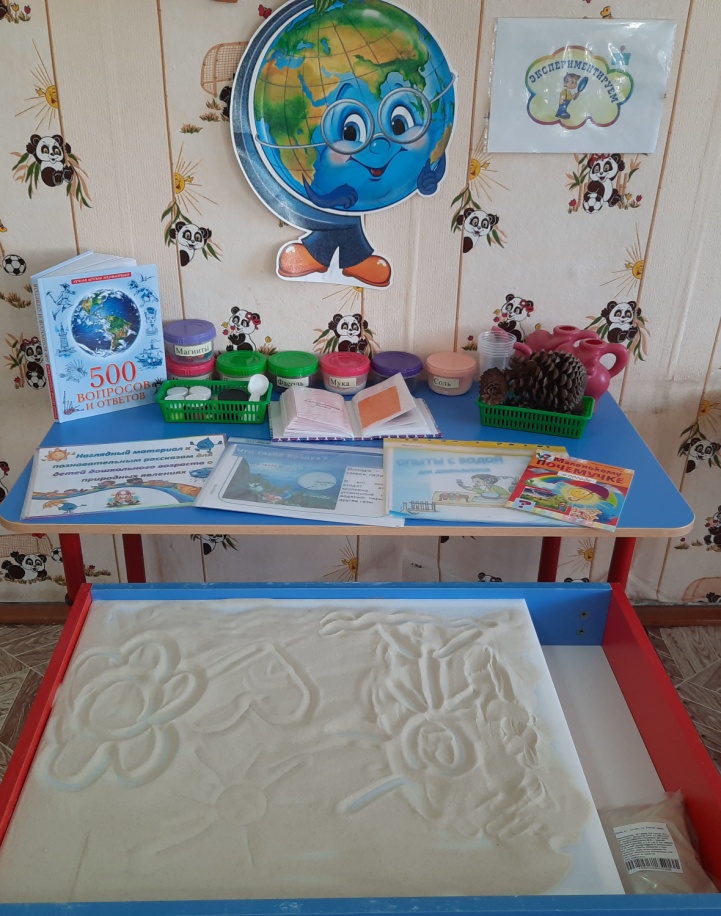 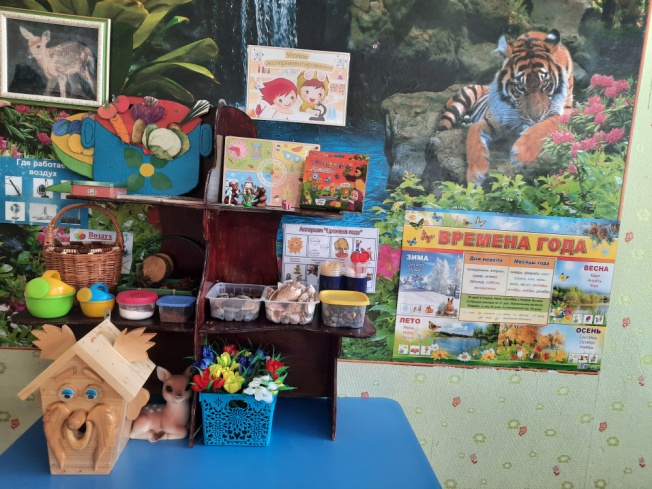 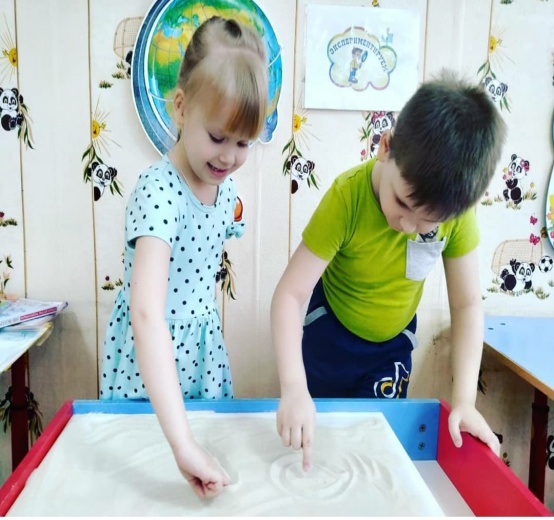 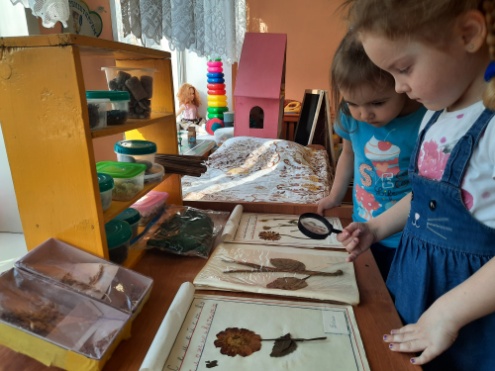 Уголок для театрализованных игр
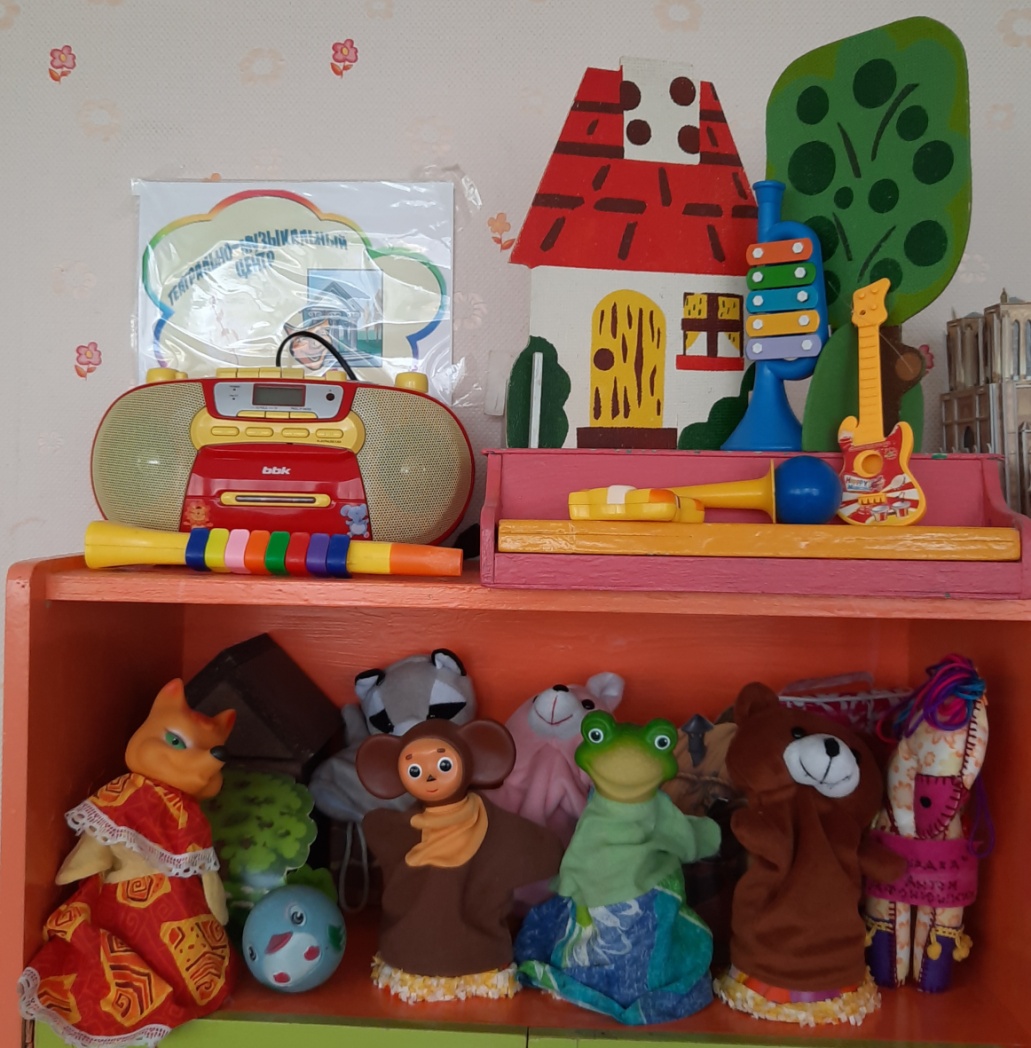 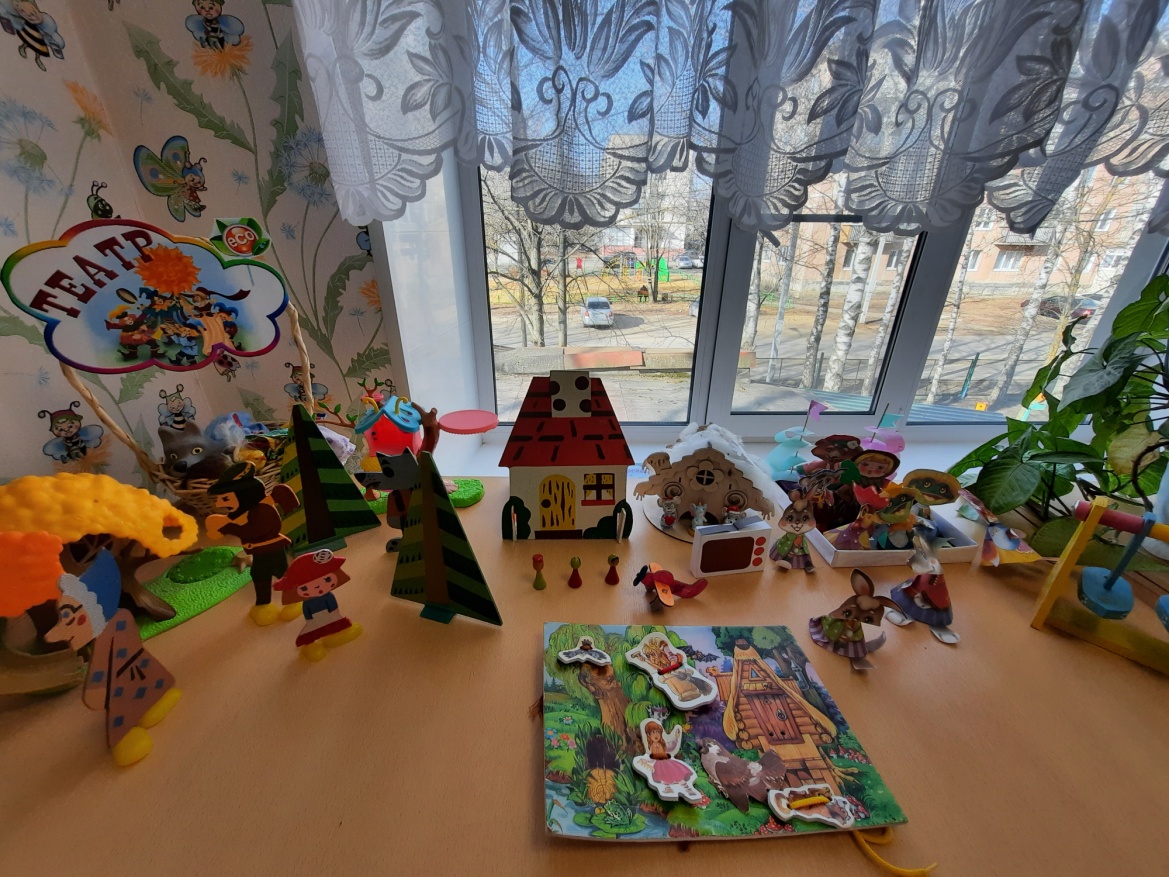 Центр строительства и конструирования
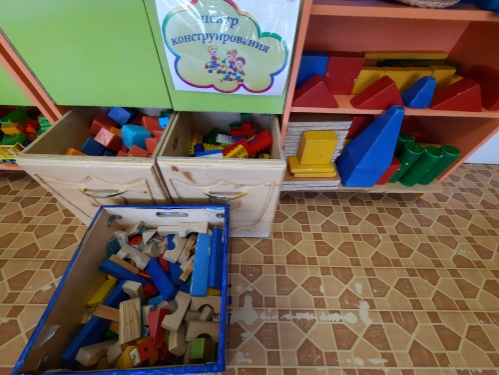 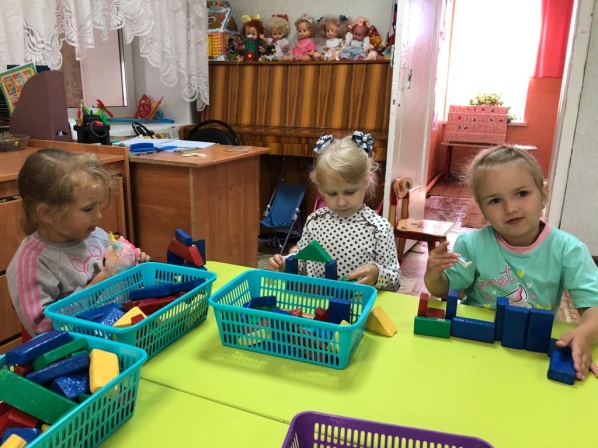 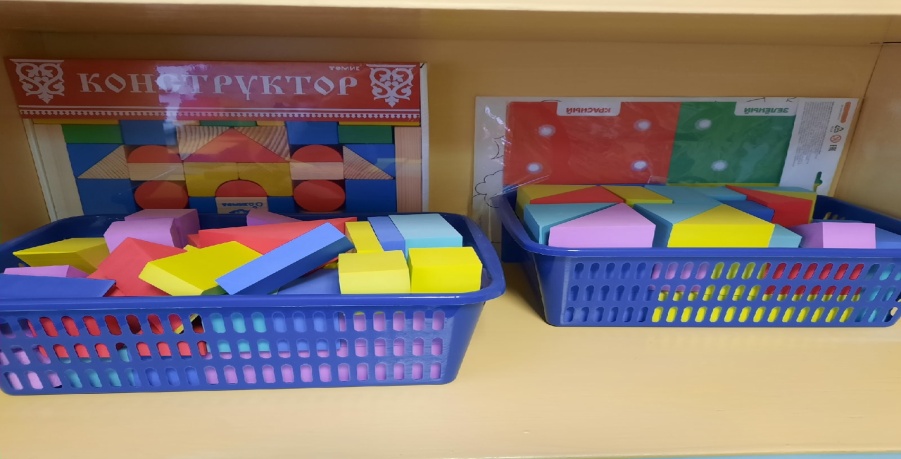 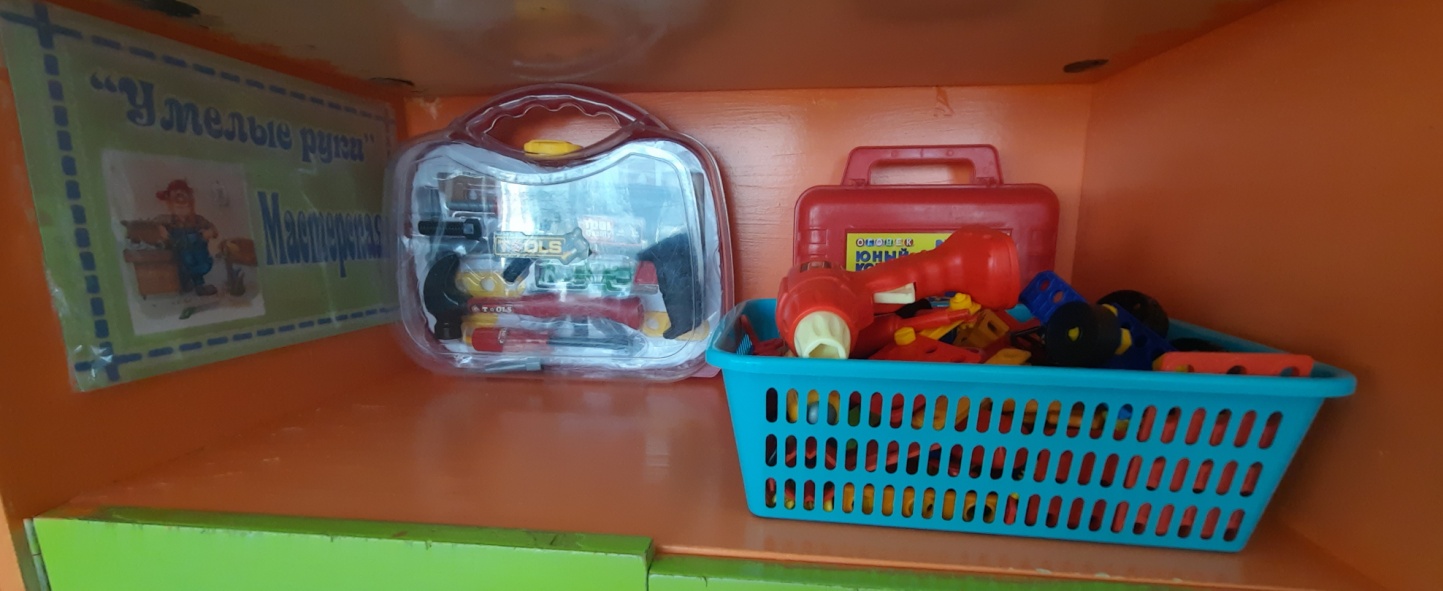 Центр музыки
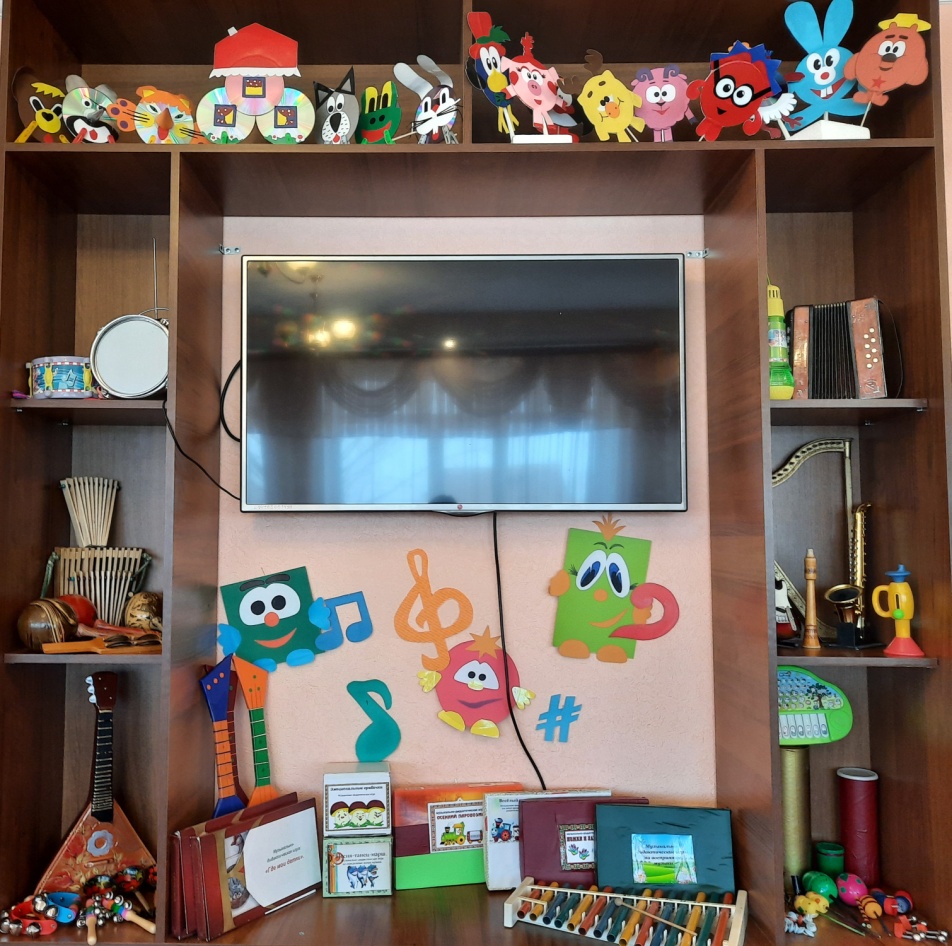 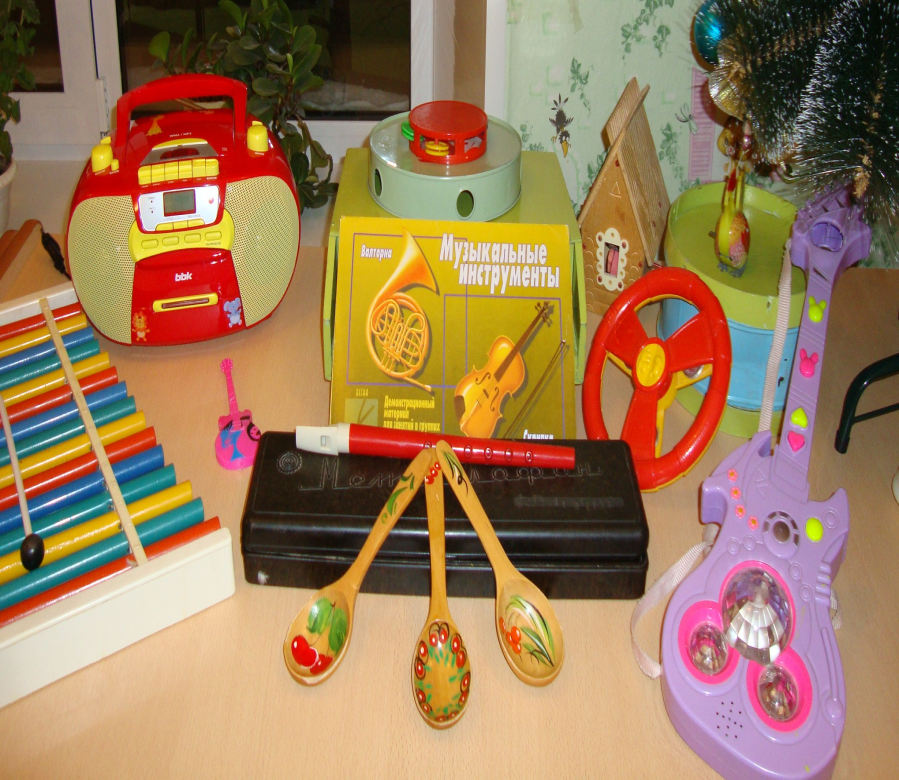 Центр математики
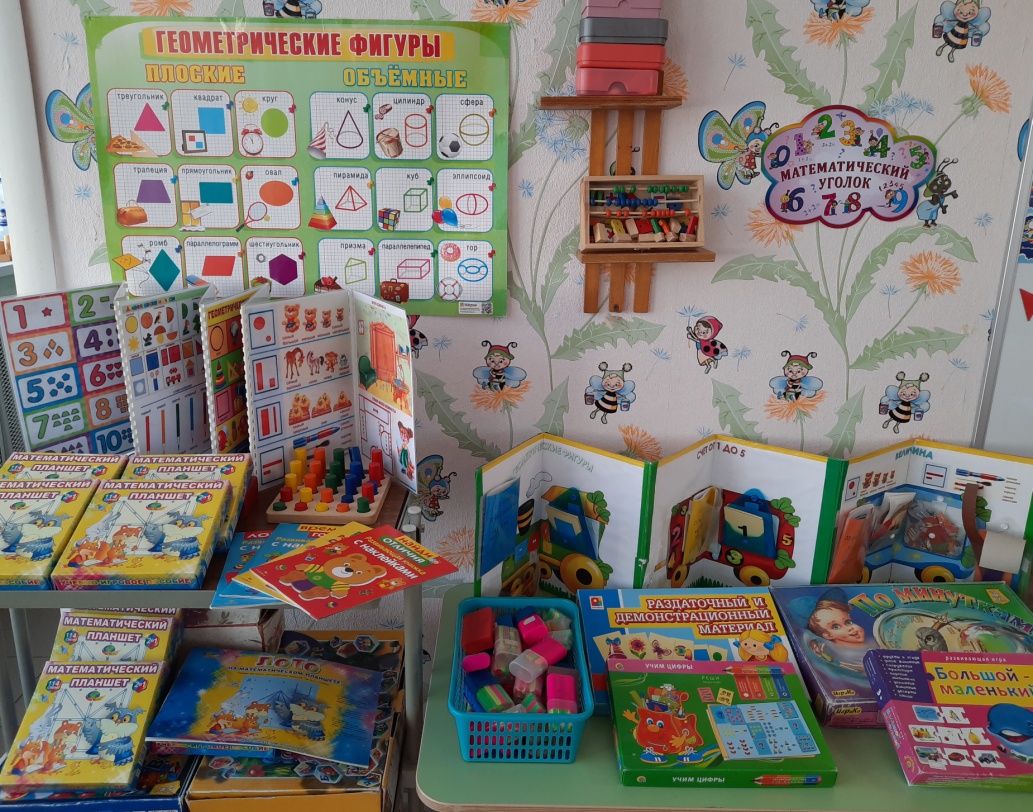 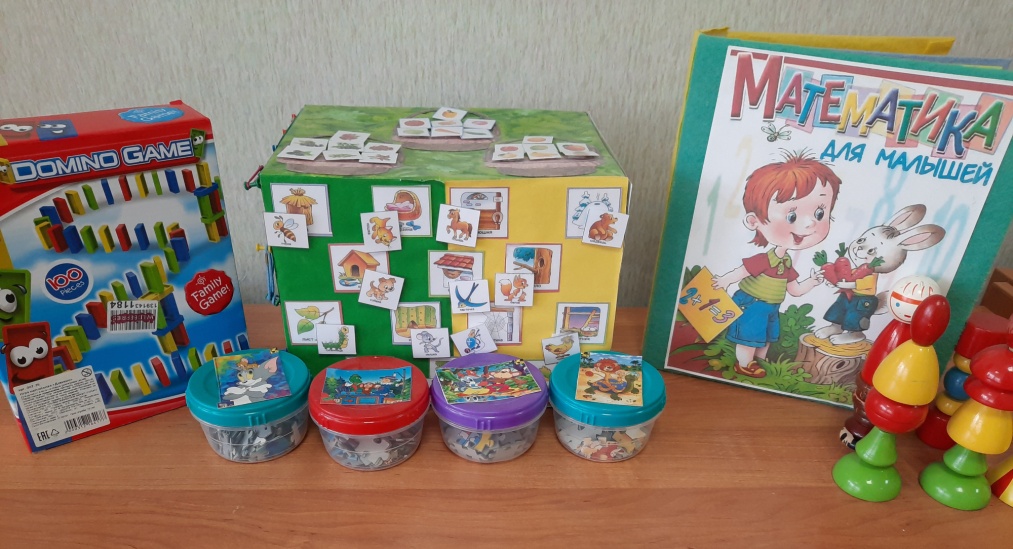 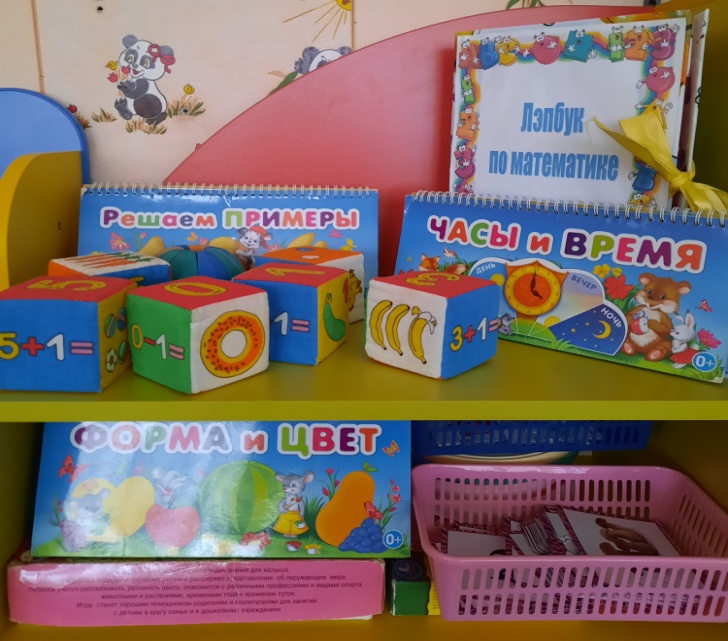 Центр изобразительного искусства
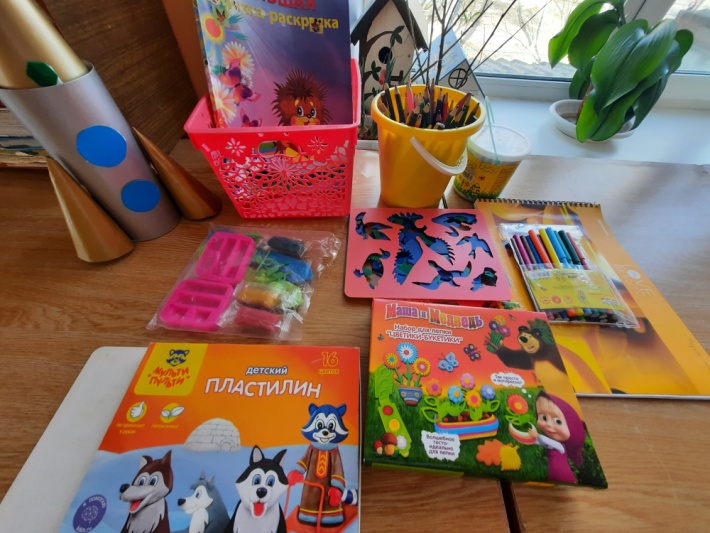 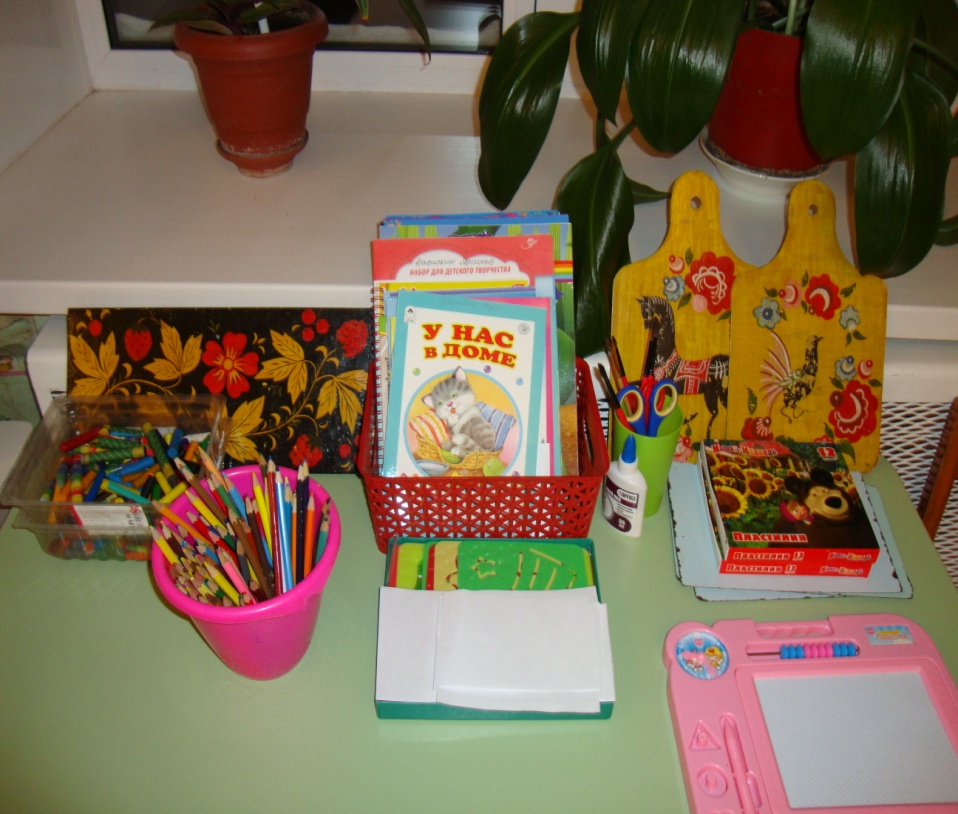 Центр для сюжетно-ролевых игр «Ателье»
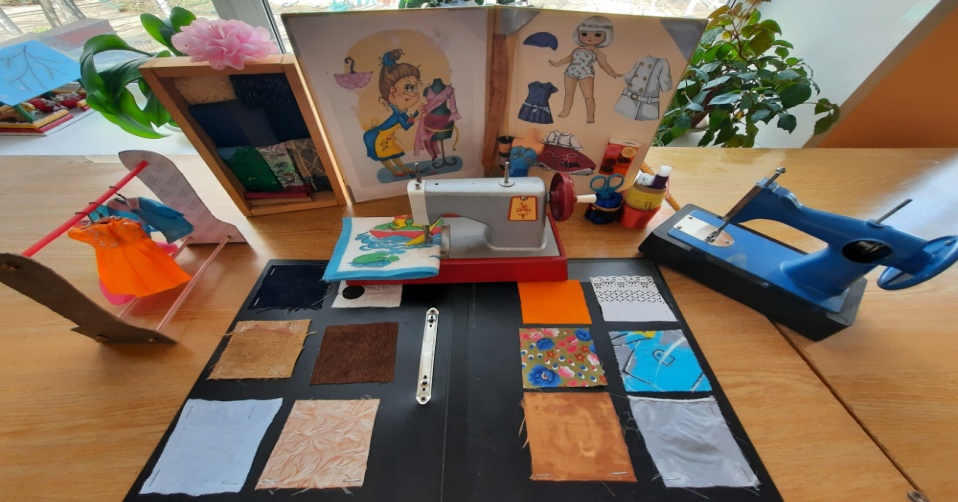 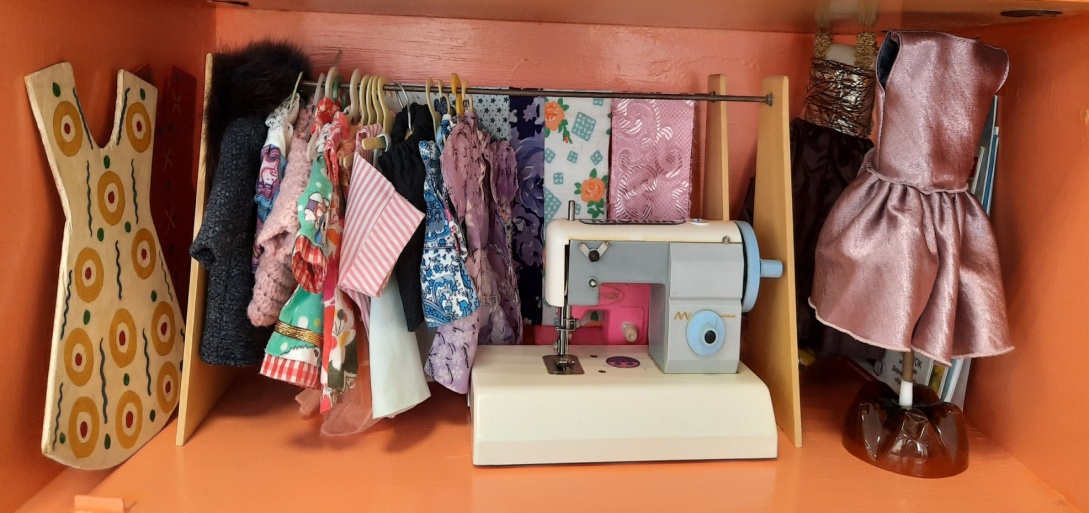 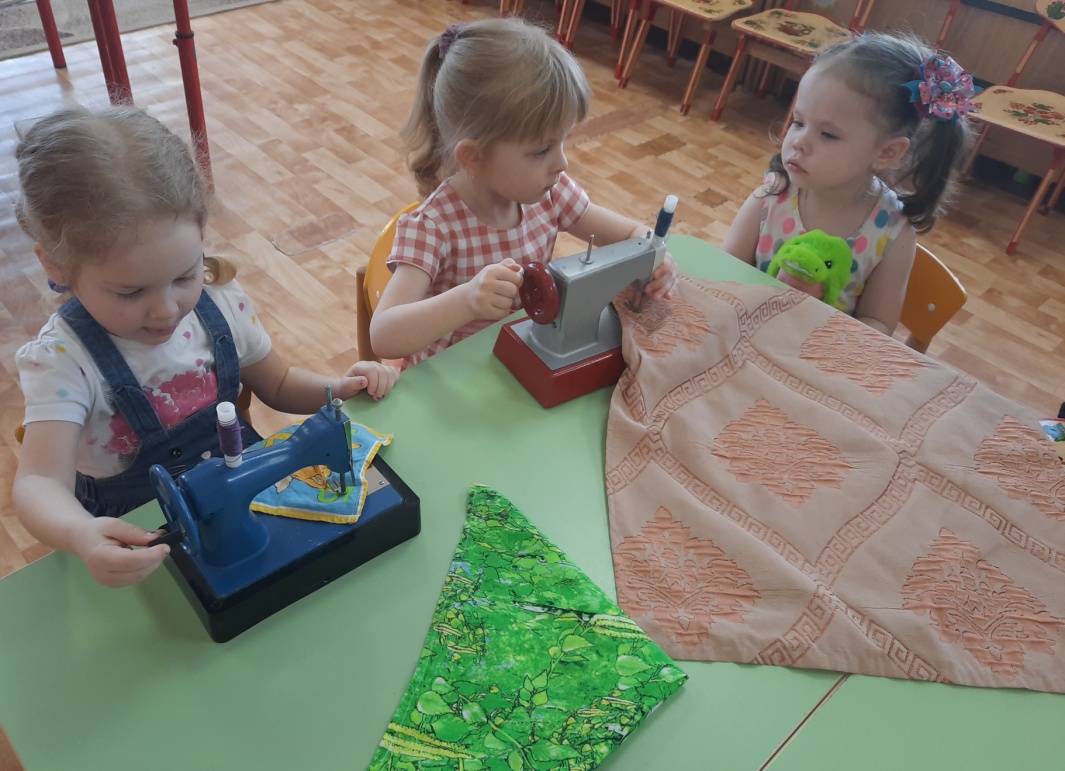 Центр для сюжетно-ролевых игр «Больница»
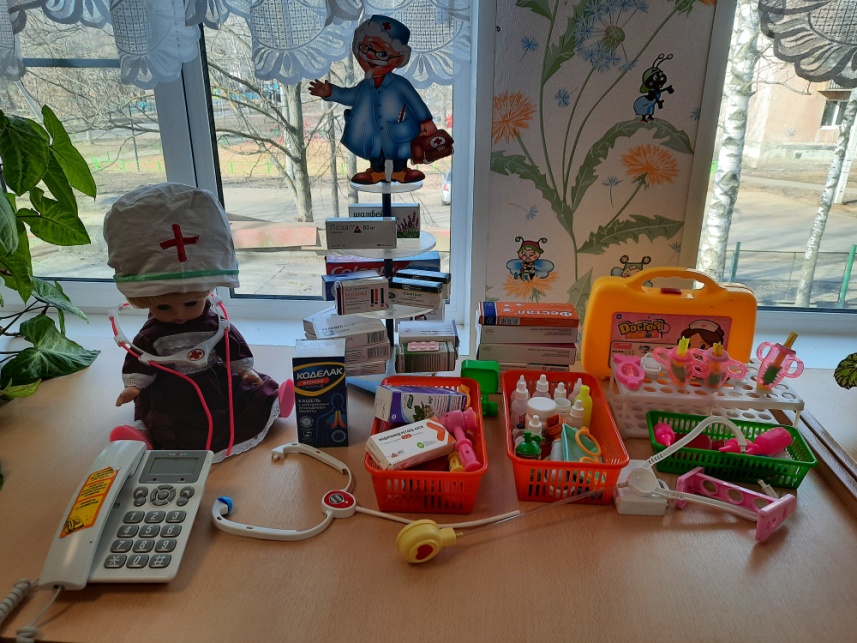 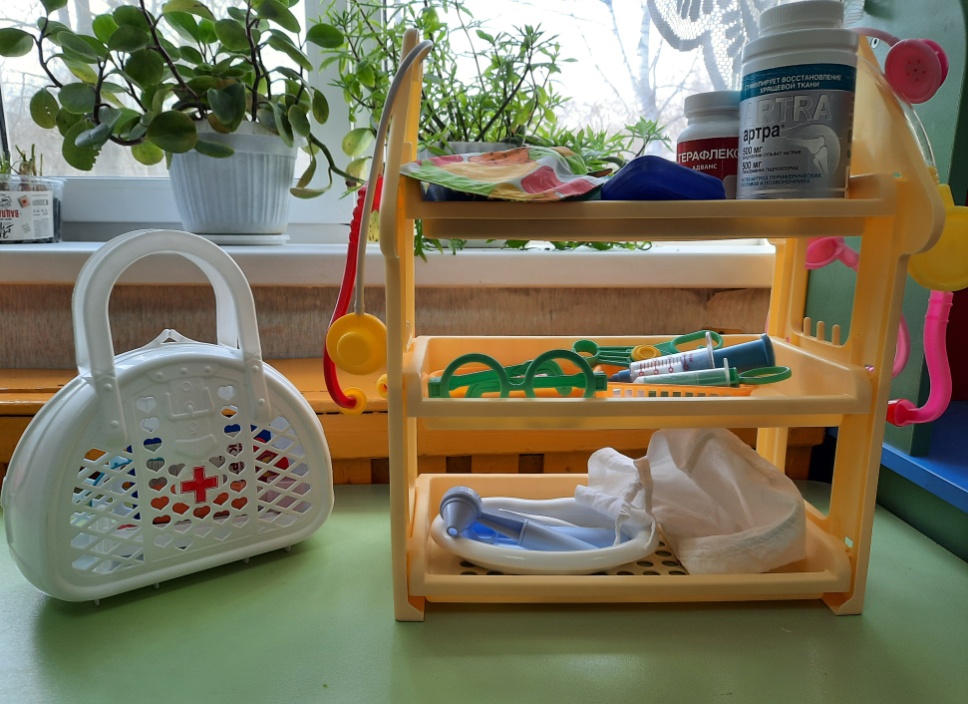 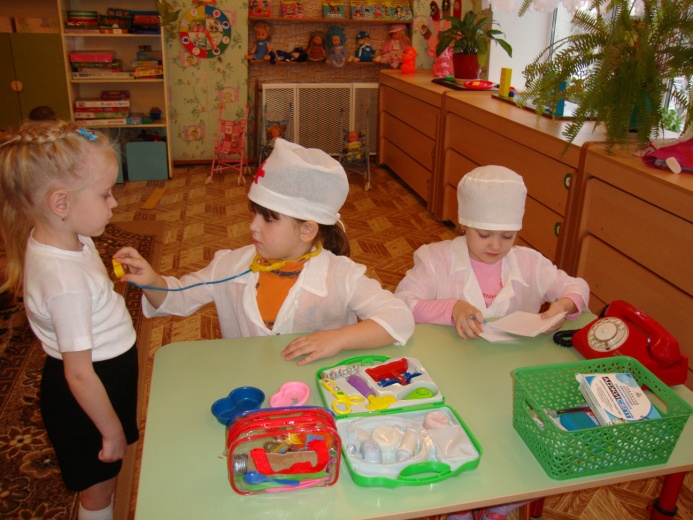 Центр для сюжетно-ролевых игр                «Кухня и столовая»
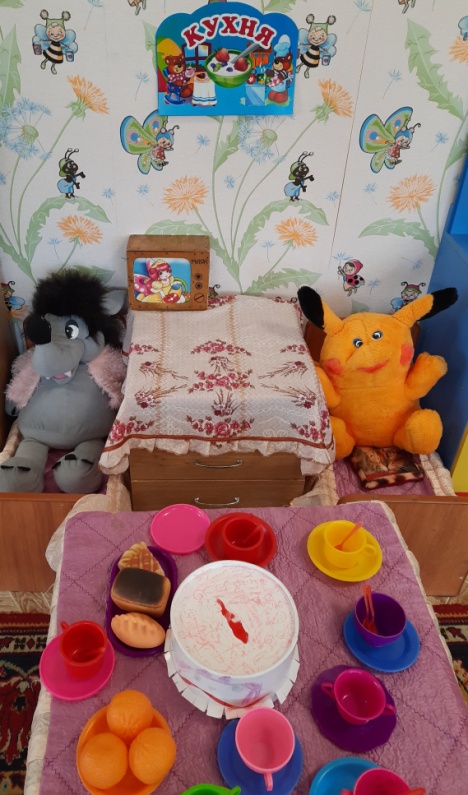 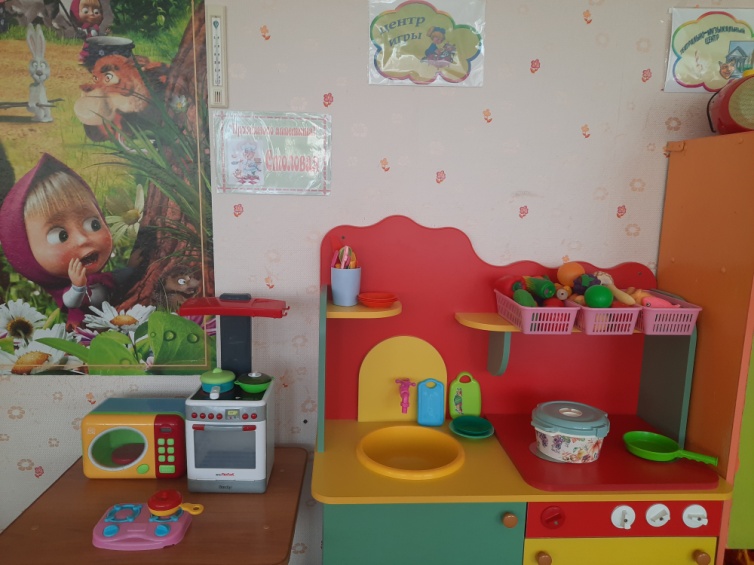 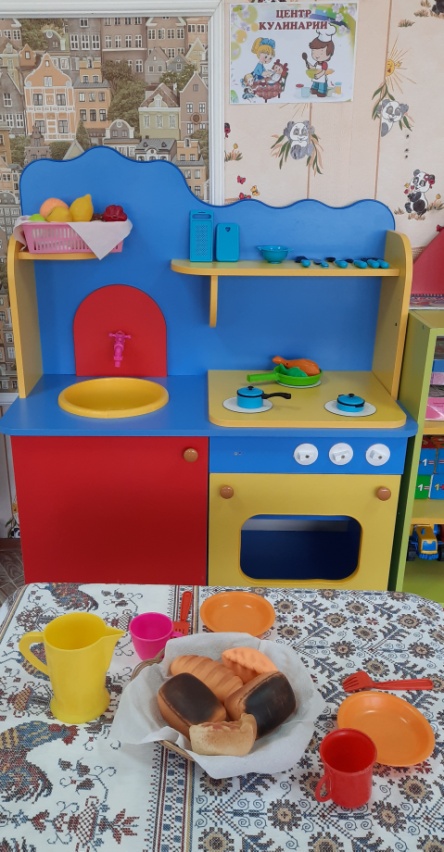 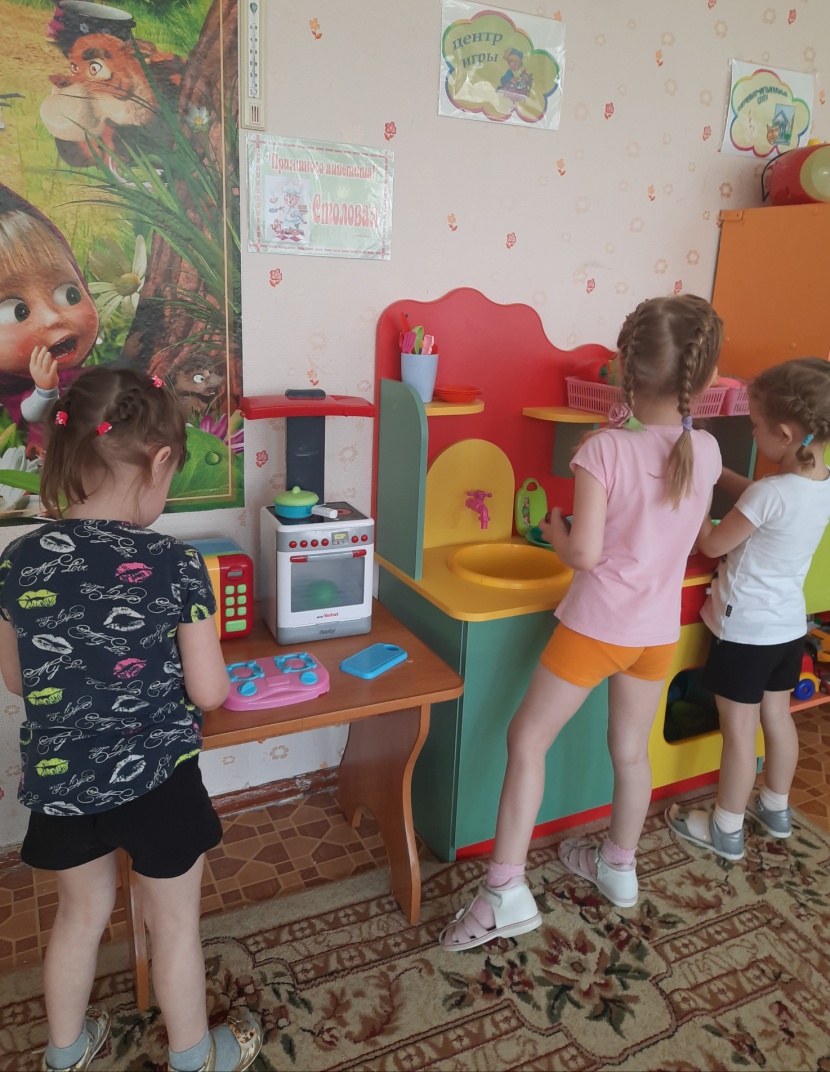 Центр для сюжетно-ролевых игр                «Магазин»
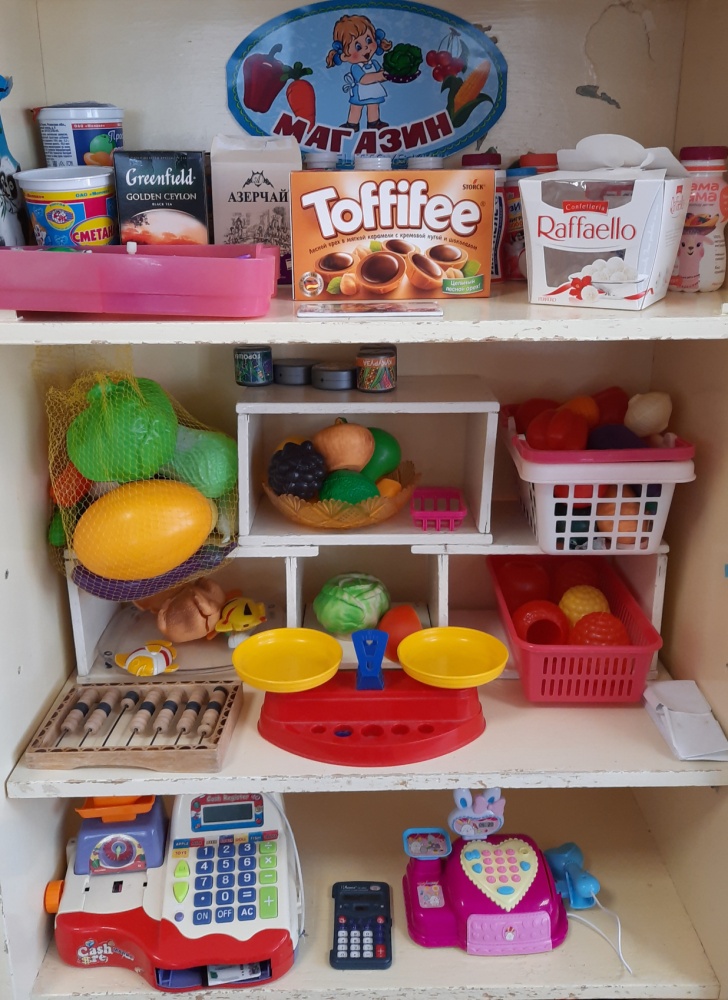 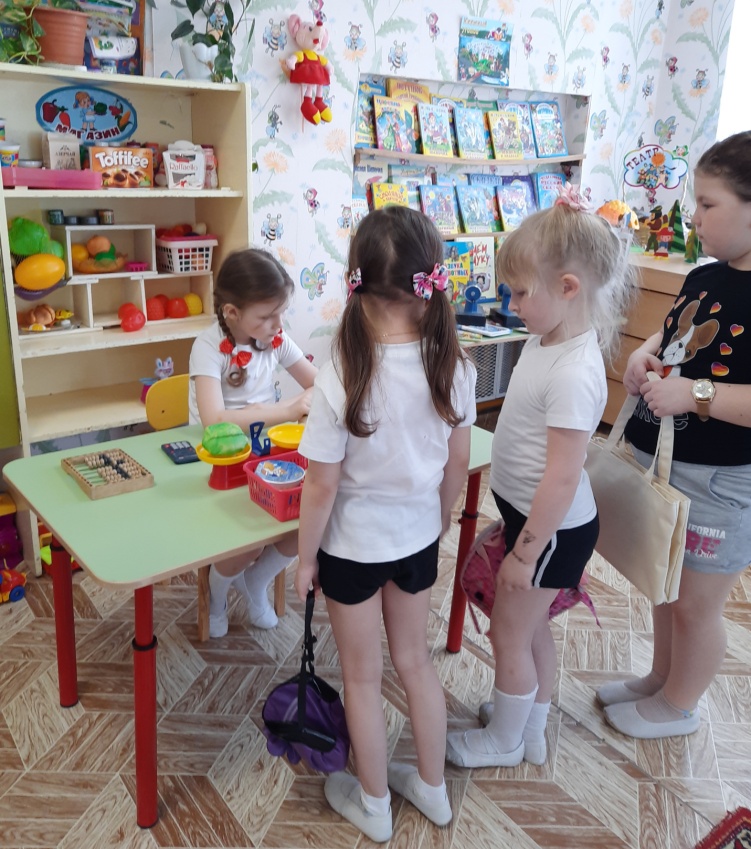 Центр для сюжетно-ролевых игр                  «Салон красоты»
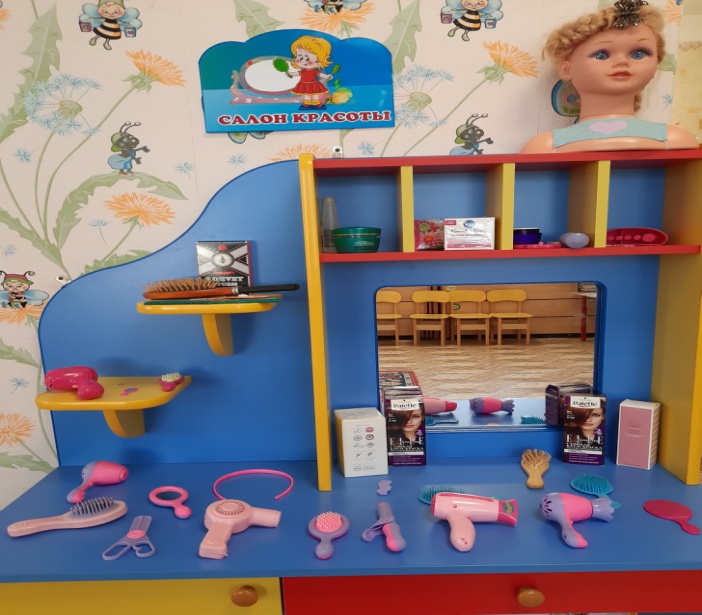 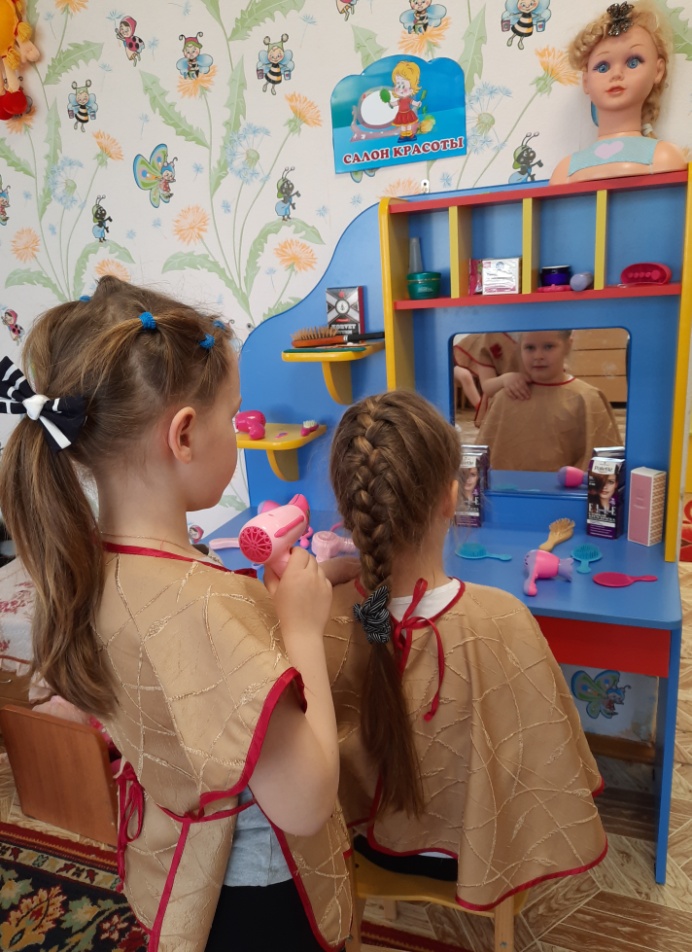 Центр для сюжетно-ролевых игр     «Почта»
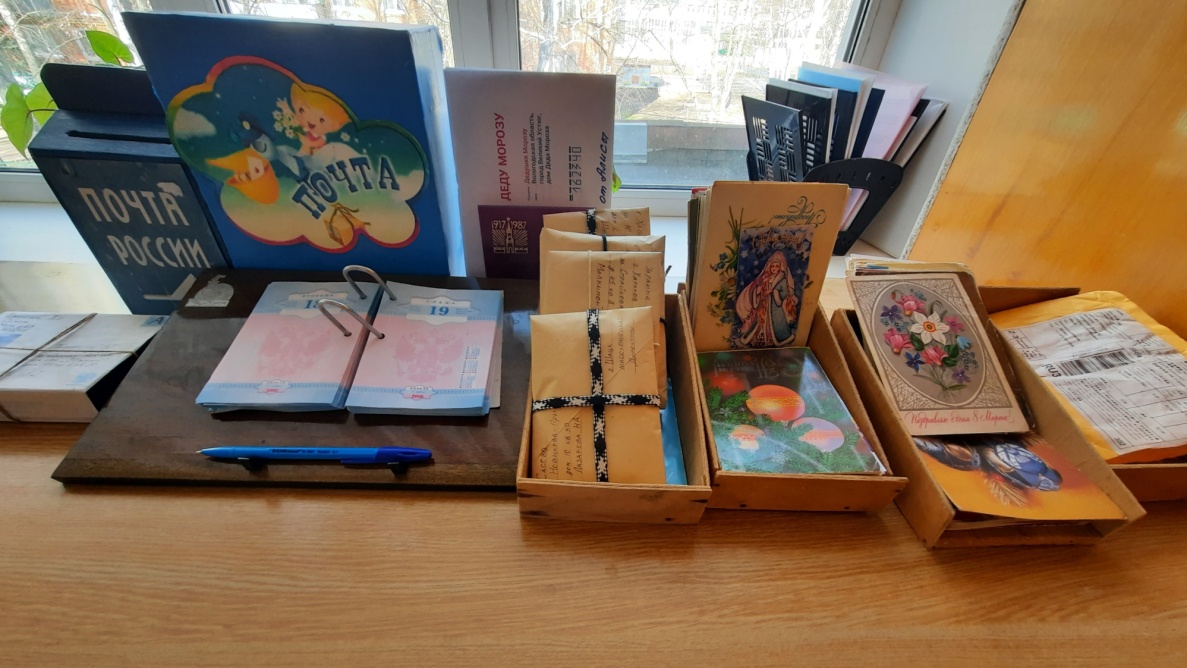 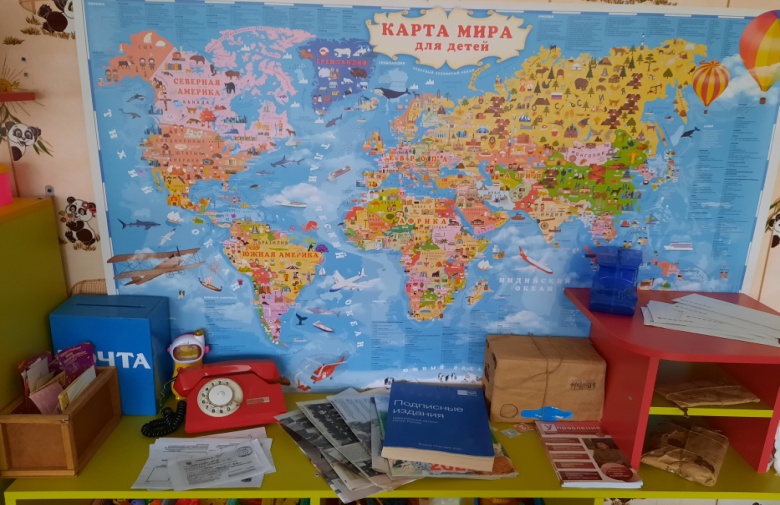 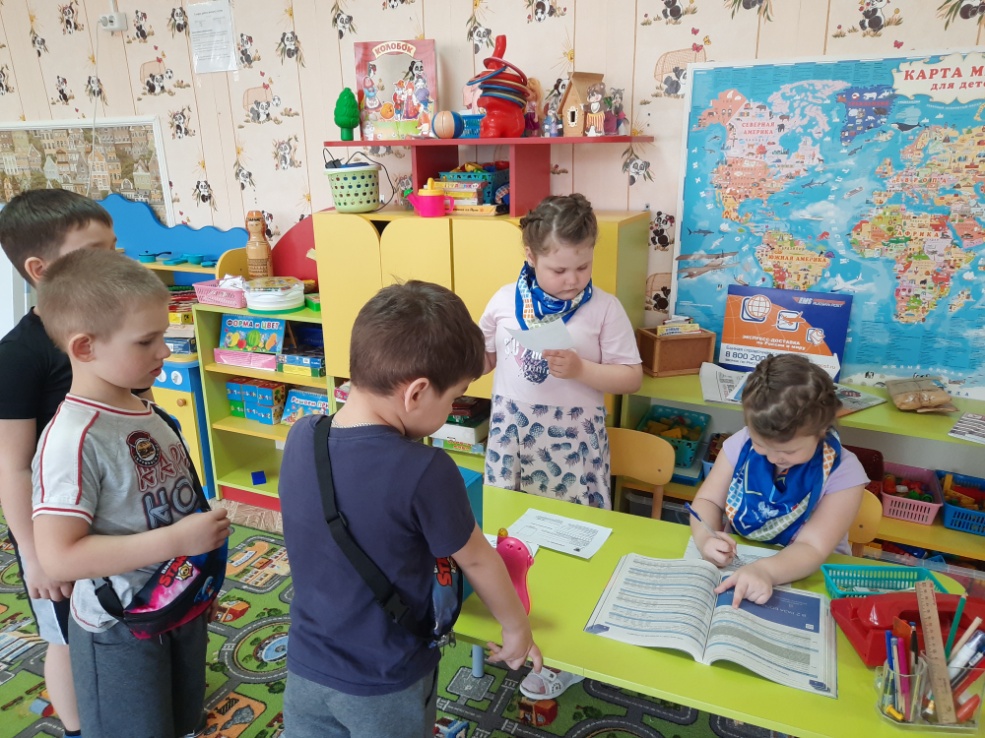 Центр мелкой моторики
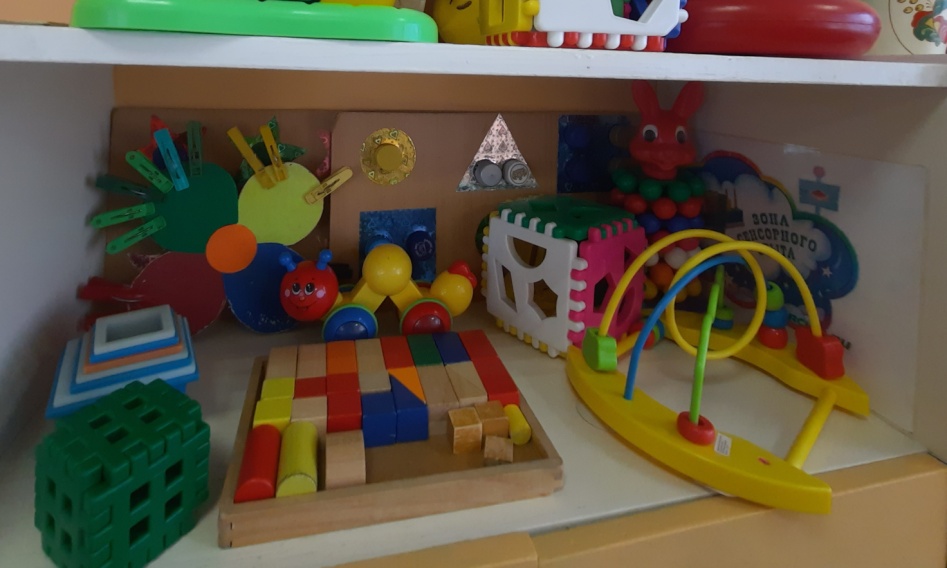 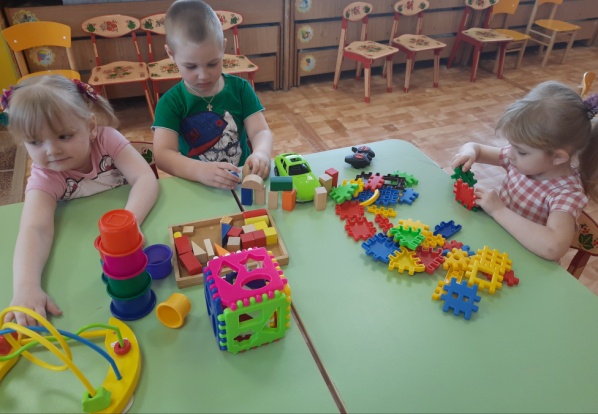 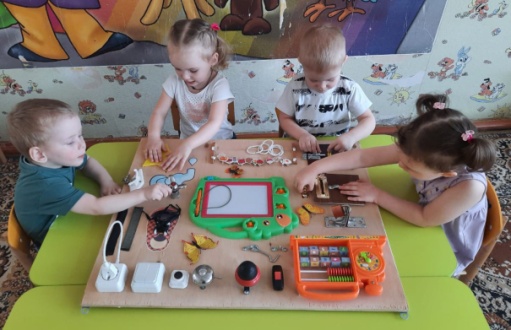 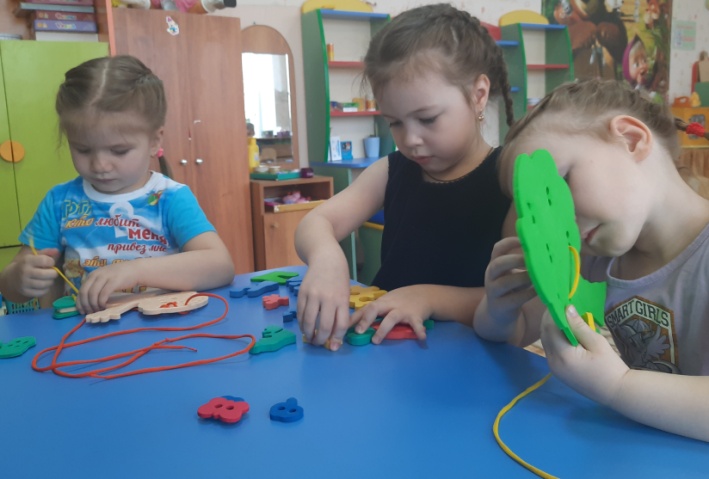 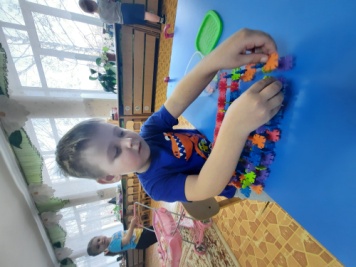 Уголок настольных игр
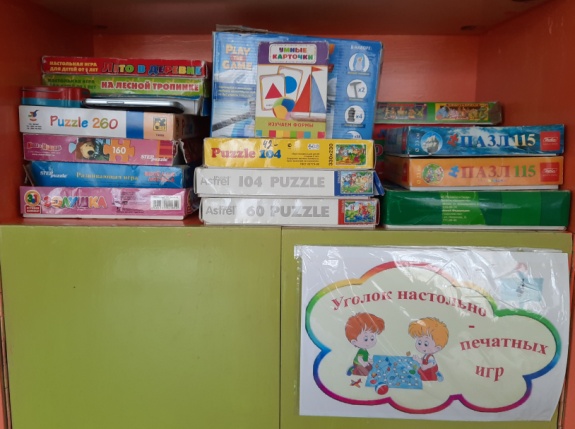 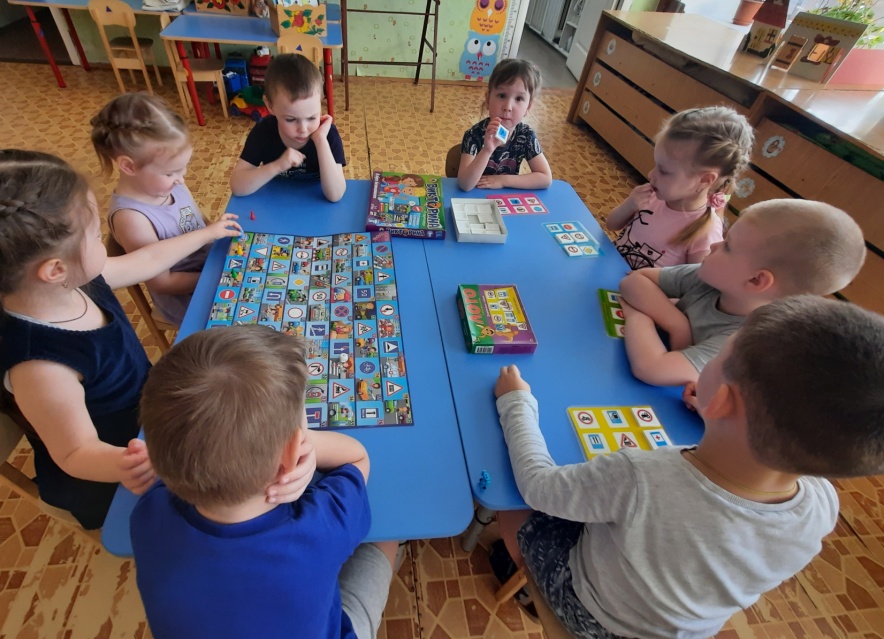 Центр науки и естествознания
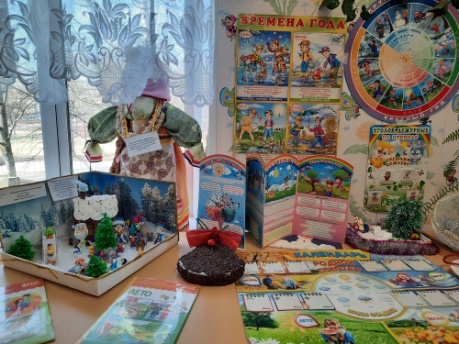 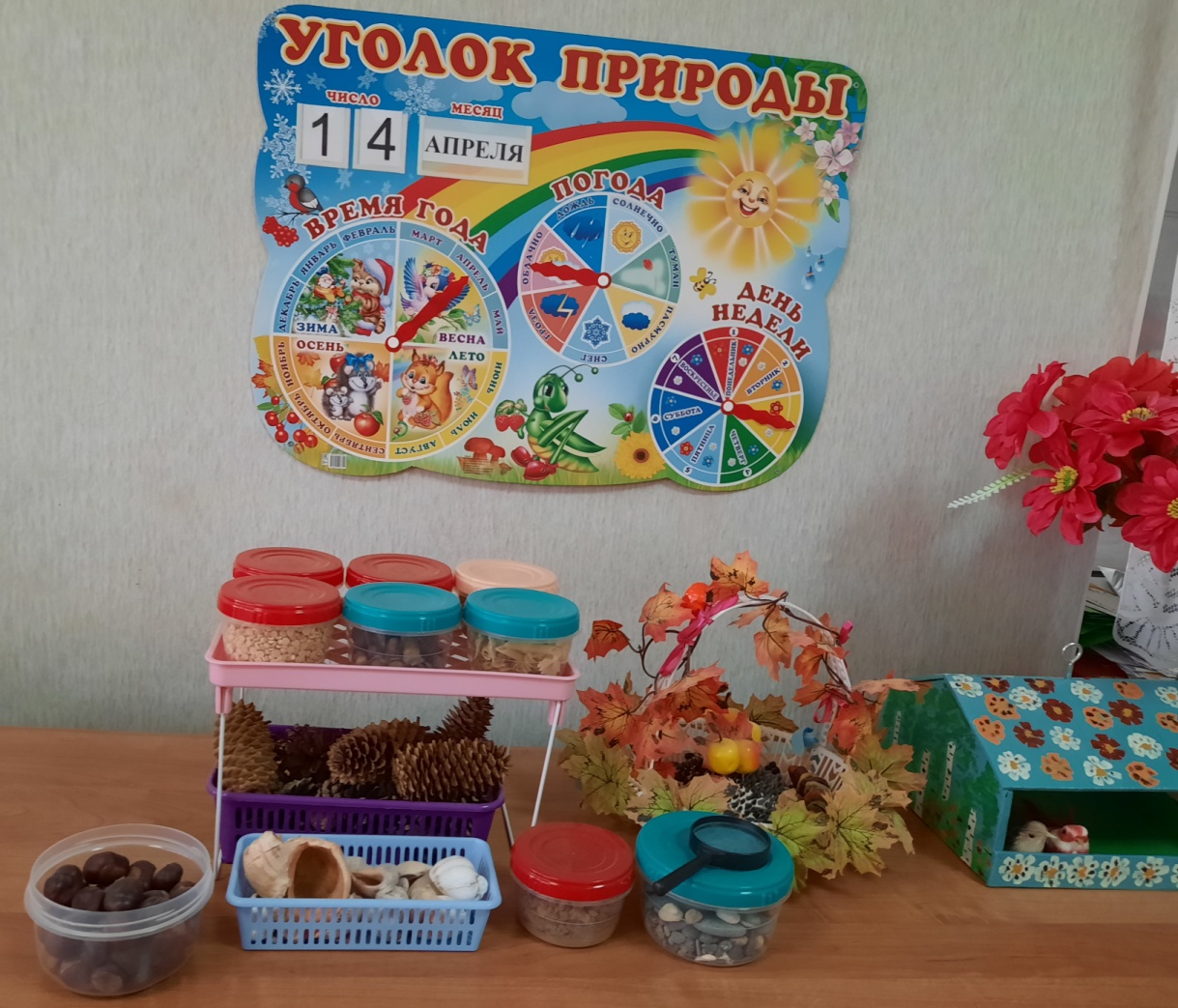 Литературный центр
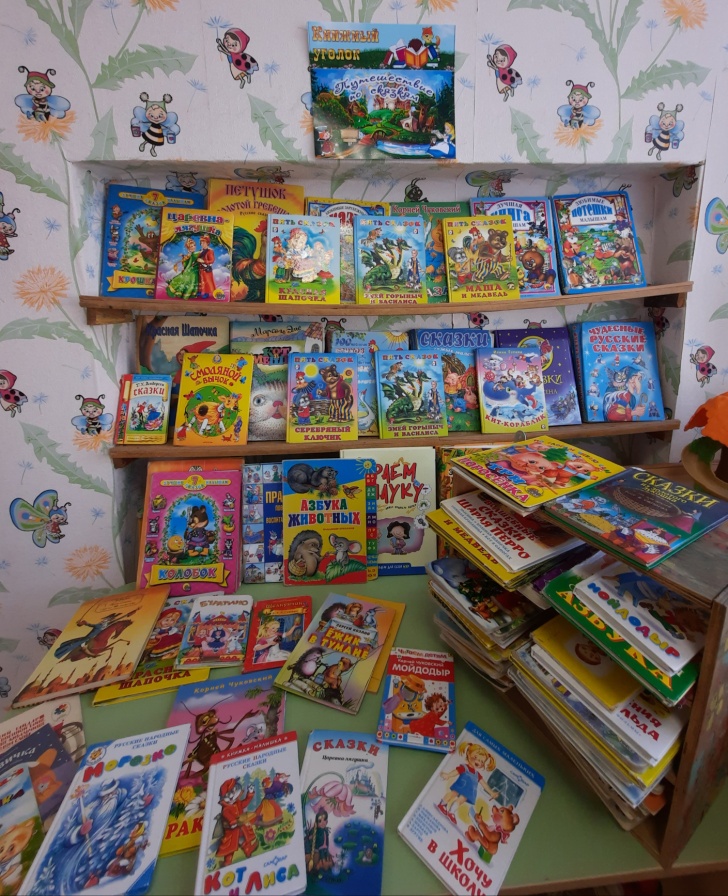 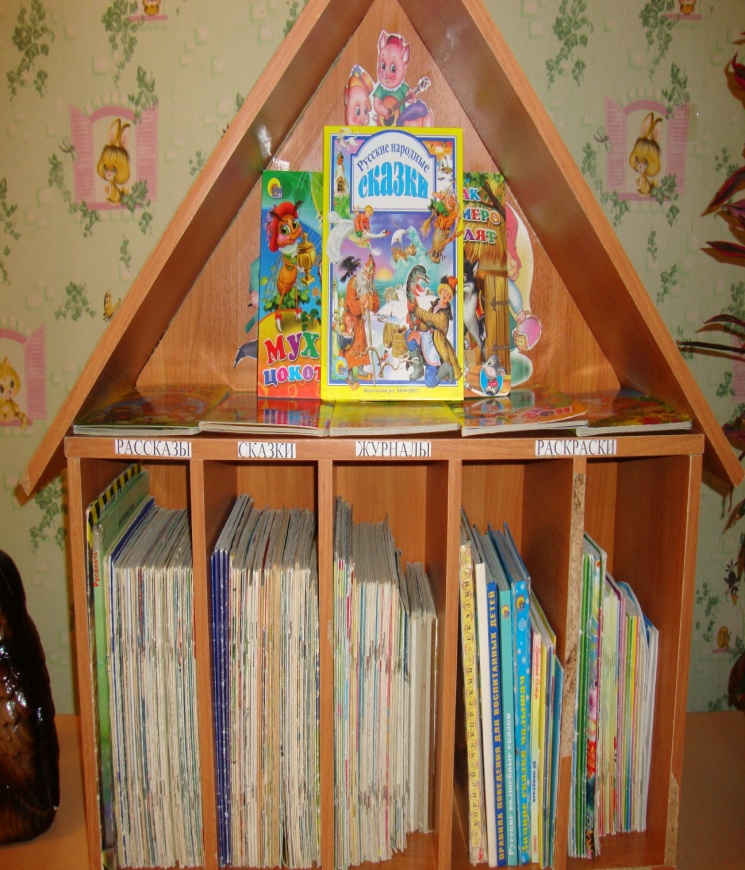 Уголок уединения
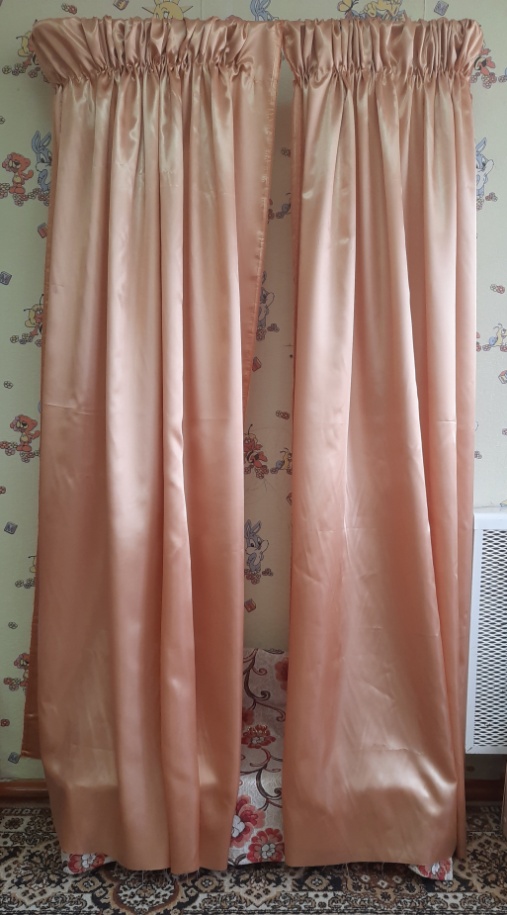 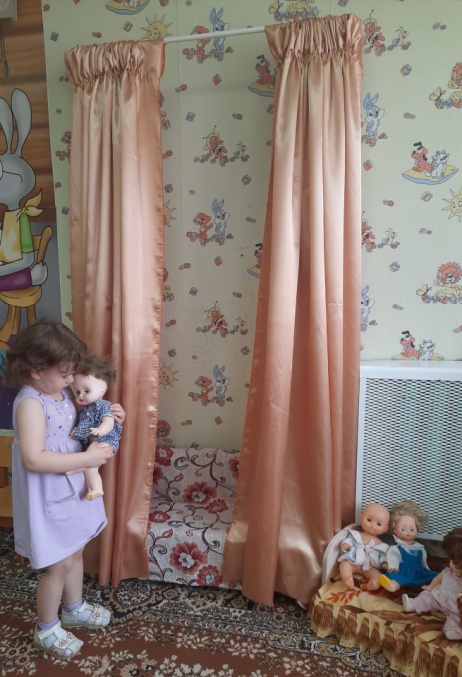 Спортивный уголок
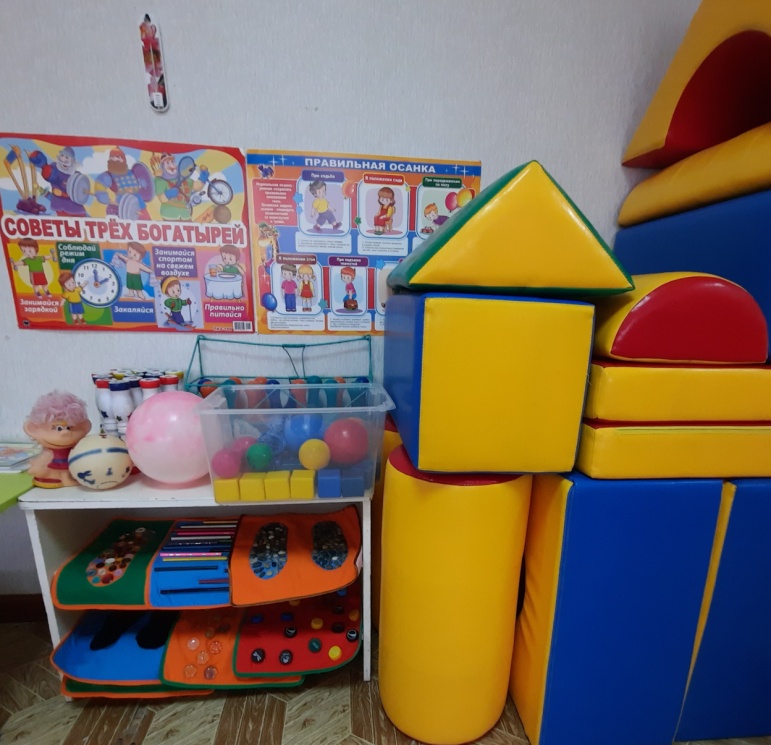 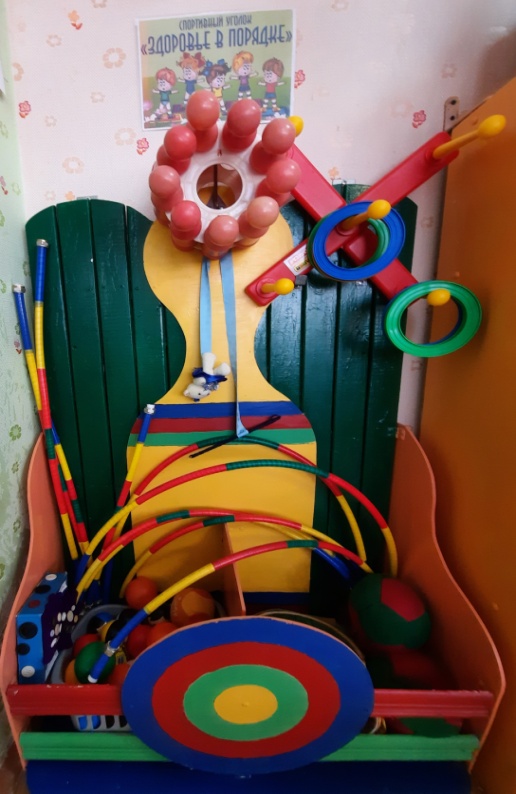 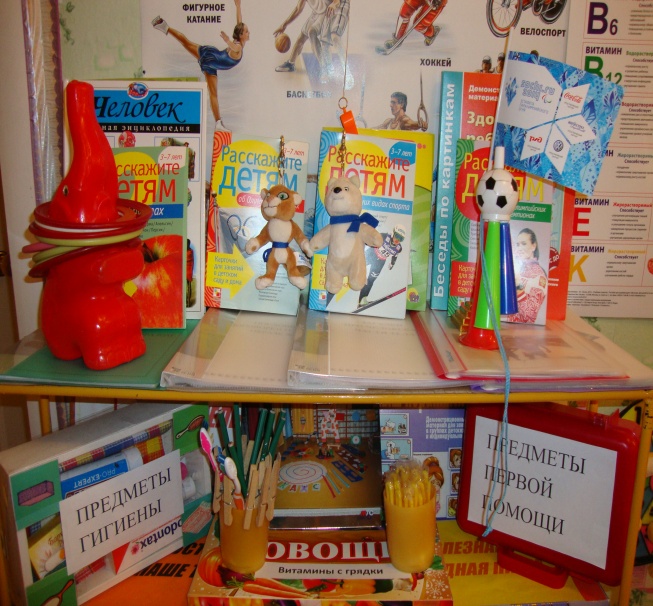 Центр безопасности
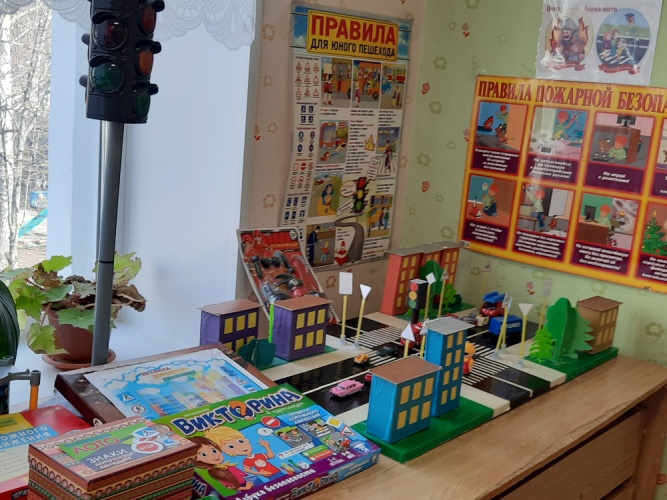 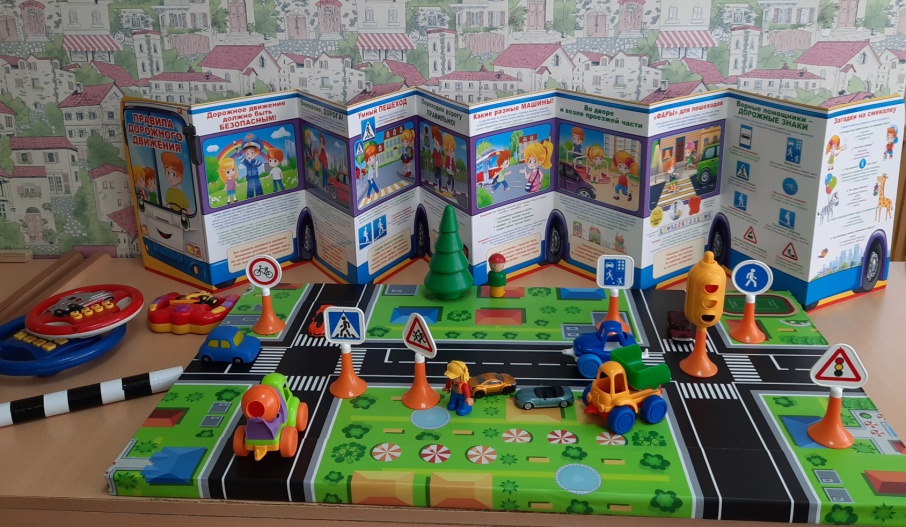 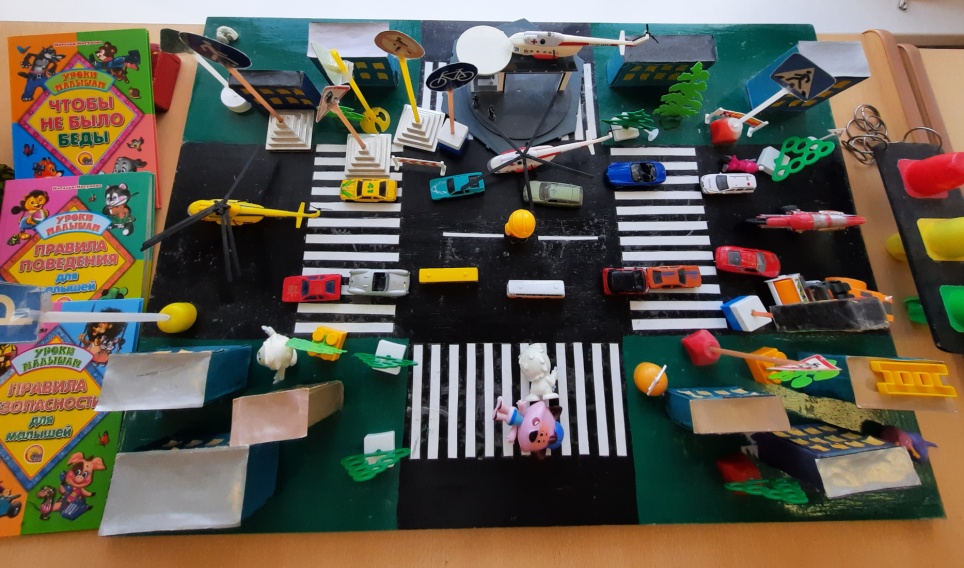 Центр патриотического воспитания
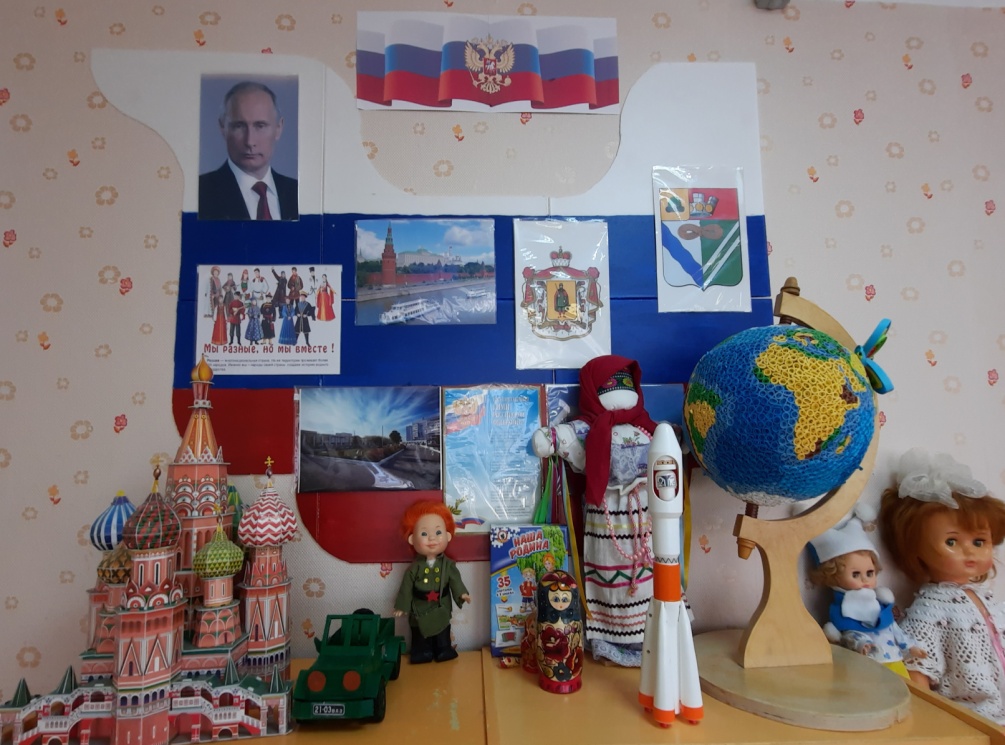 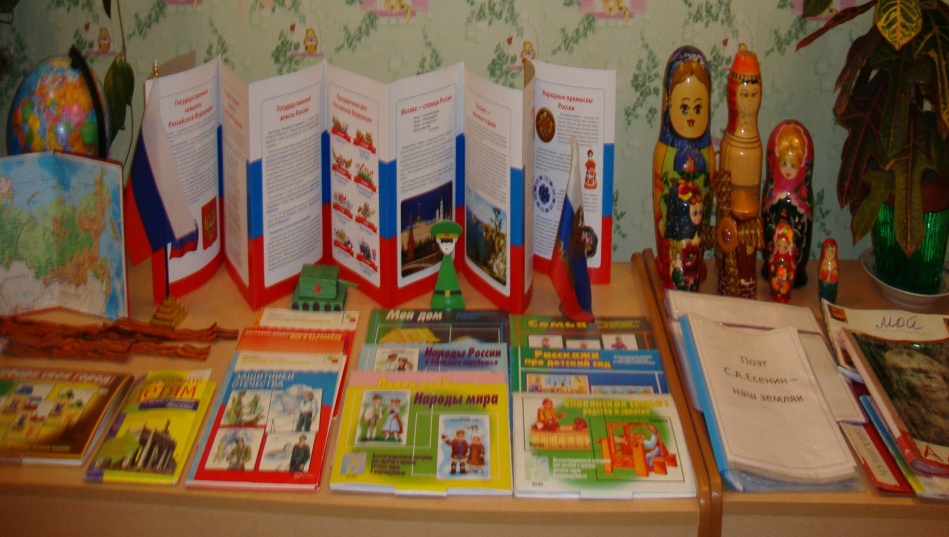 «Нет такой стороны воспитания, на которую обстановка не оказывала бы влияния, нет способности, которая не находилась бы в прямой зависимости от непосредственно окружающего ребёнка конкретного мира…  Тот, кому удастся создать такую обстановку, облегчит свой труд в высшей степени. Среди неё ребёнок будет жить – развиваться собственной самодовлеющей жизнью, его духовный рост будет совершенствоваться из самого себя, от природы…»
Е.И. Тихеева
Спасибо за внимание!